Laboratoire de Physique des 2 Infinis
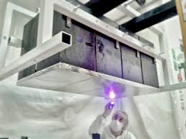 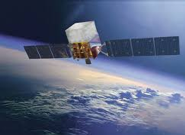 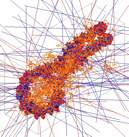 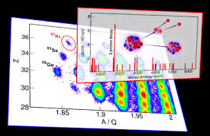 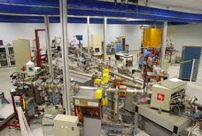 F. Piquemal
Journée LP2I – LAB
27 juin 2023
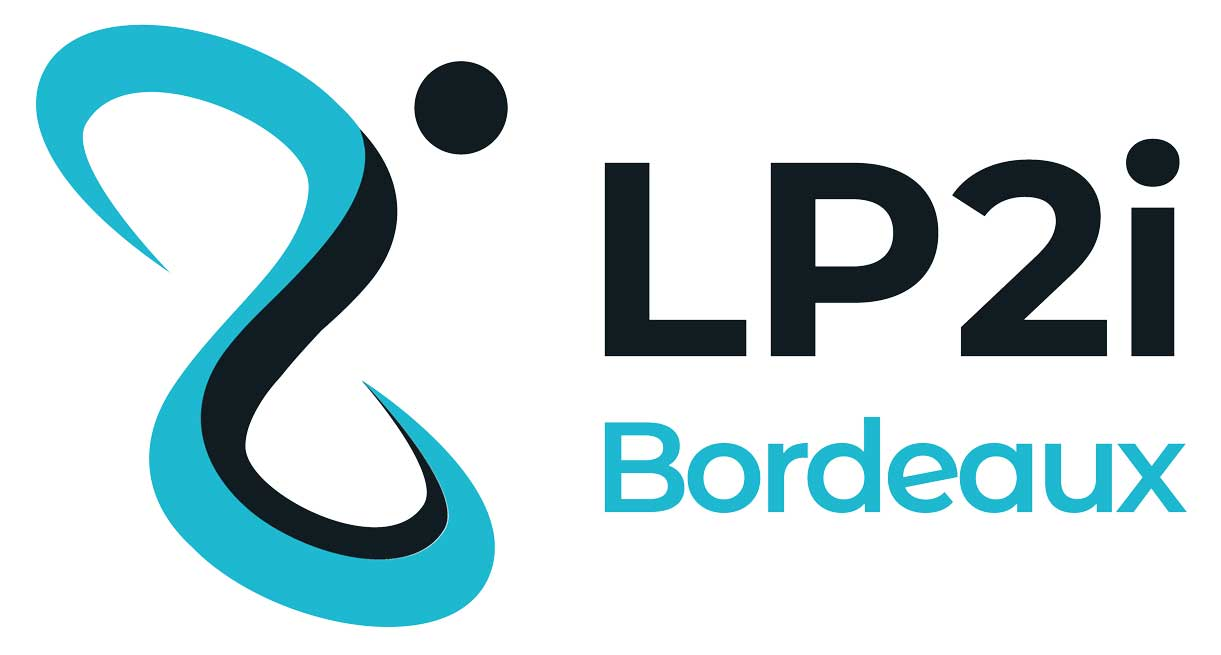 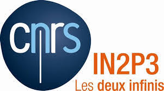 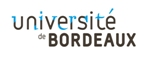 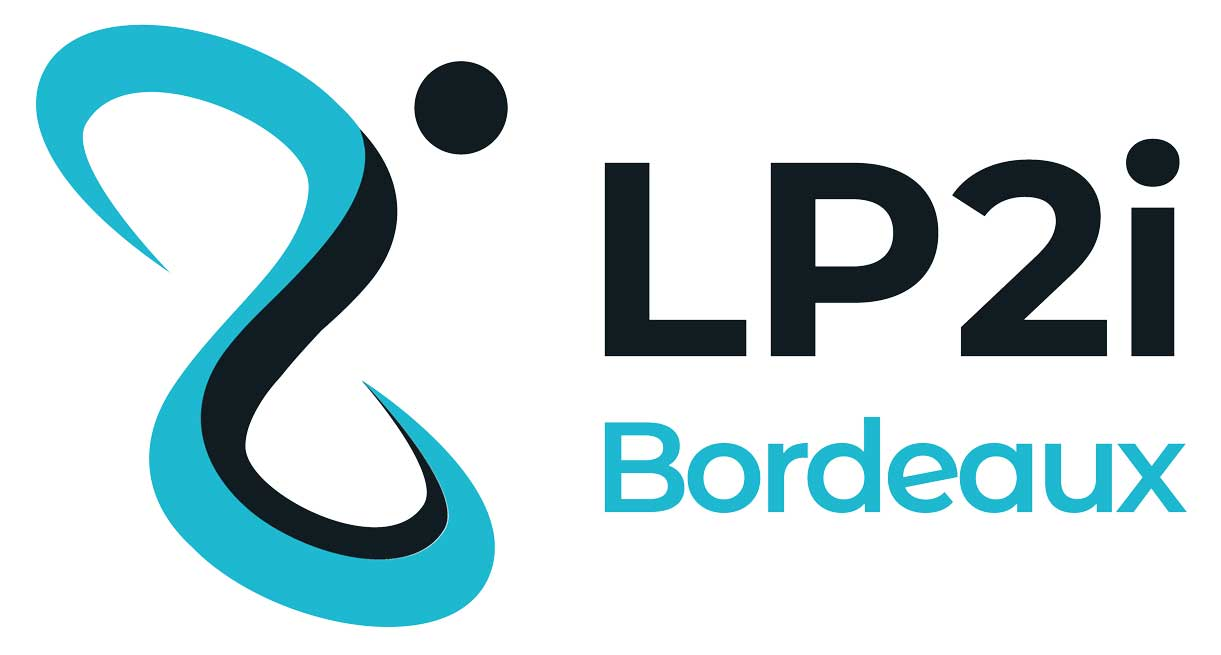 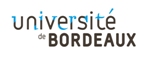 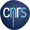 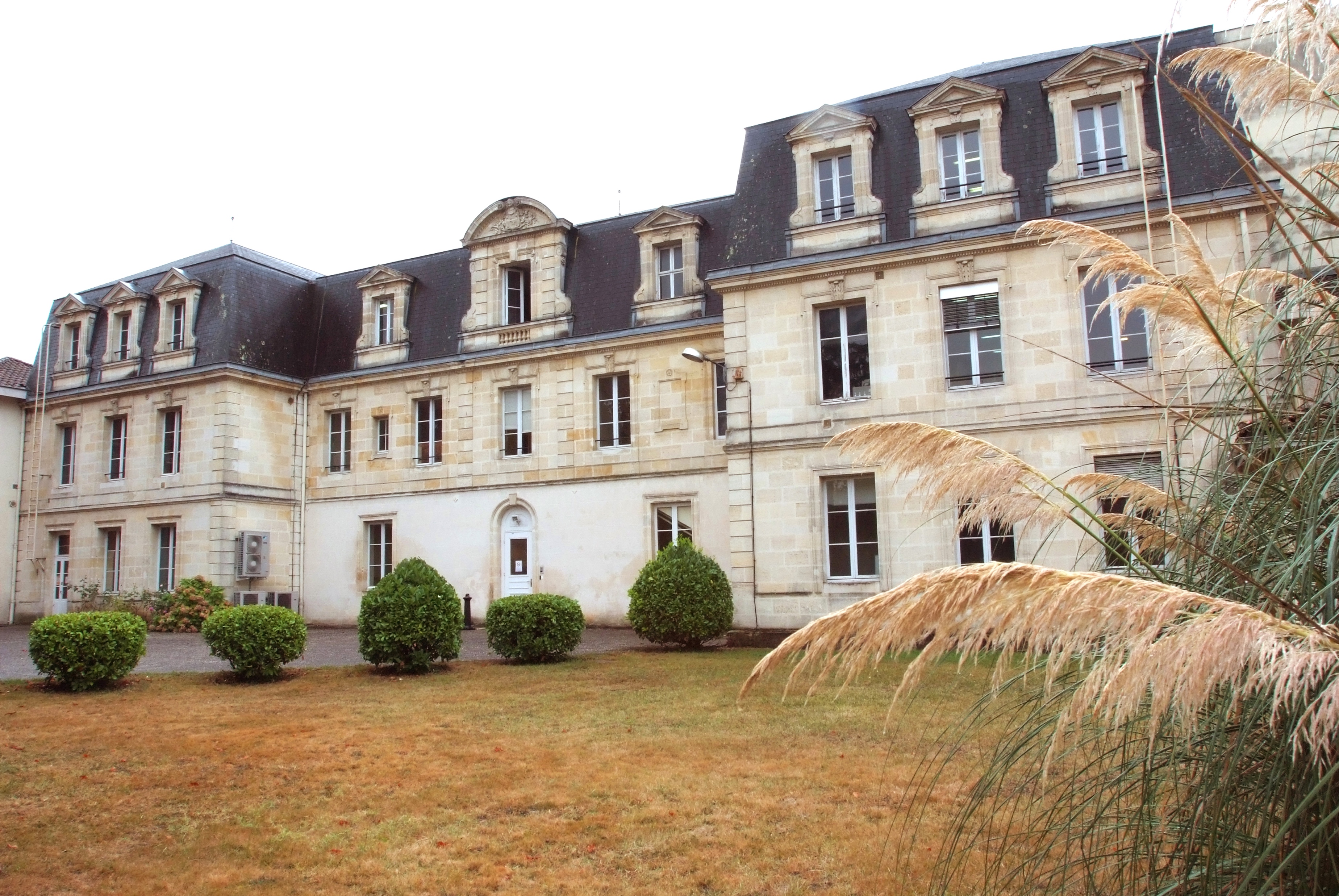 Laboratoire de physique des 2 Infinis Bordeaux 
                             Site Haut Vigneau (Gradignan)


Tutelles:  

Université de Bordeaux (Département Sciences de la Matière et du Rayonnement)

CNRS (IN2P3 institut principal, INC institut secondaire)


Nombre de chercheurs CNRS: 23              Nombre d’Enseignants-Chercheurs:  18

Nombre d’IT CNRS: 41                                 Nombre de BIATTS: 8

Nombre de Doctorants:  16                                      CDD Chercheurs: 10
Laboratoire de physique nucléaire et physique des particules avec 
des activités de recherche interdisciplinaires 
à l’interface avec la chimie, la biologie et l’environnement
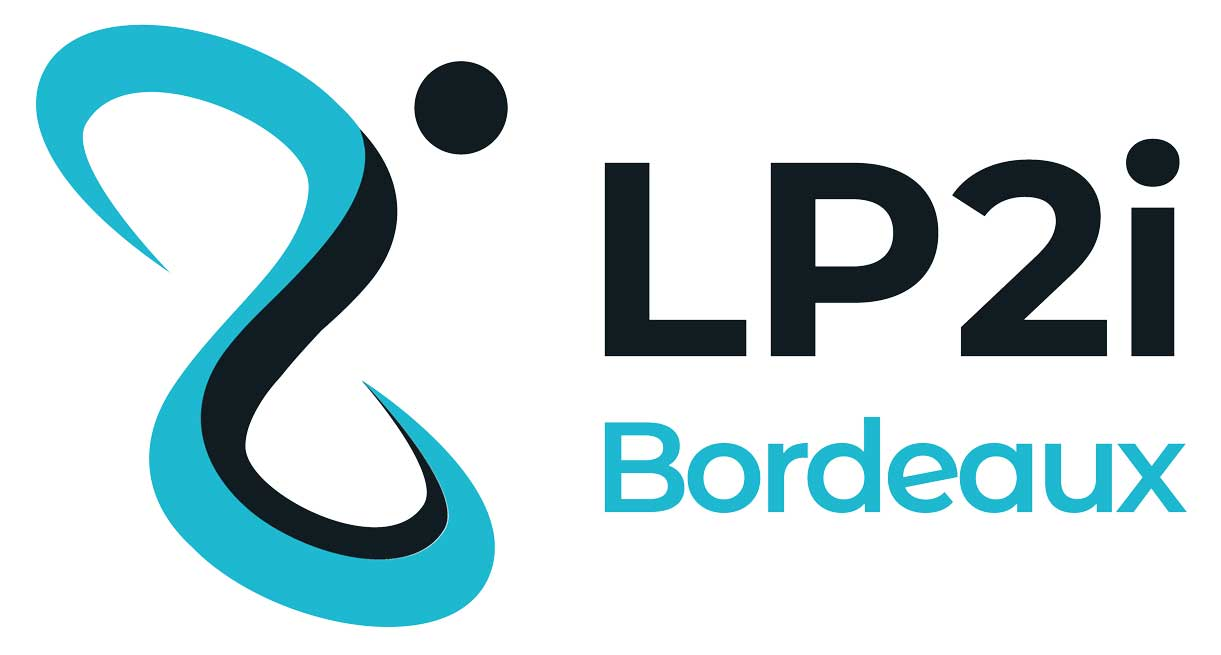 Le site du Haut Vigneau
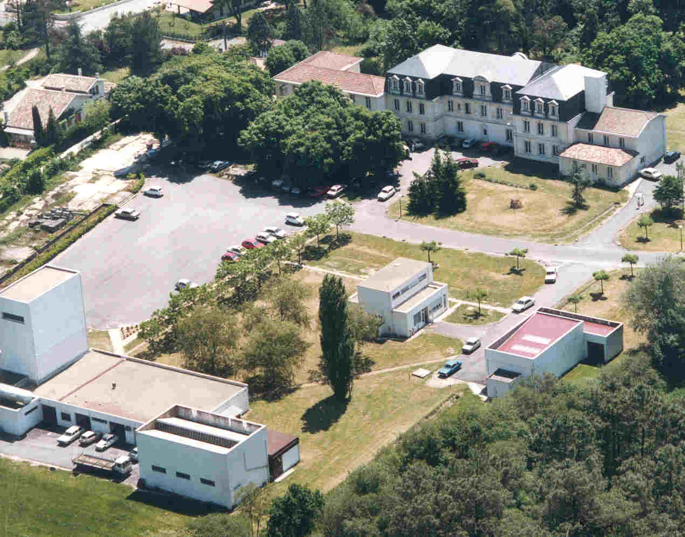 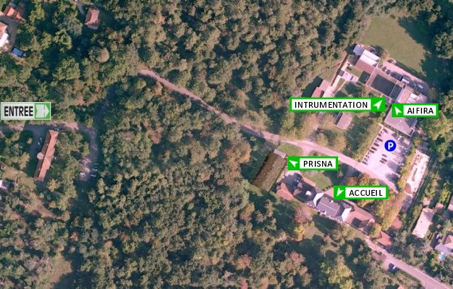 Solarium
Créé en 1967. Locaux de l’Université de Bordeaux.

11 bâtiments sur 12 hectares  dispersion géographie des groupes et services

Bâtiments vétustes (dernière rénovation d’ampleur début des années 1990)

Nouveau Bâtiment CREATIF (livraison en cours)
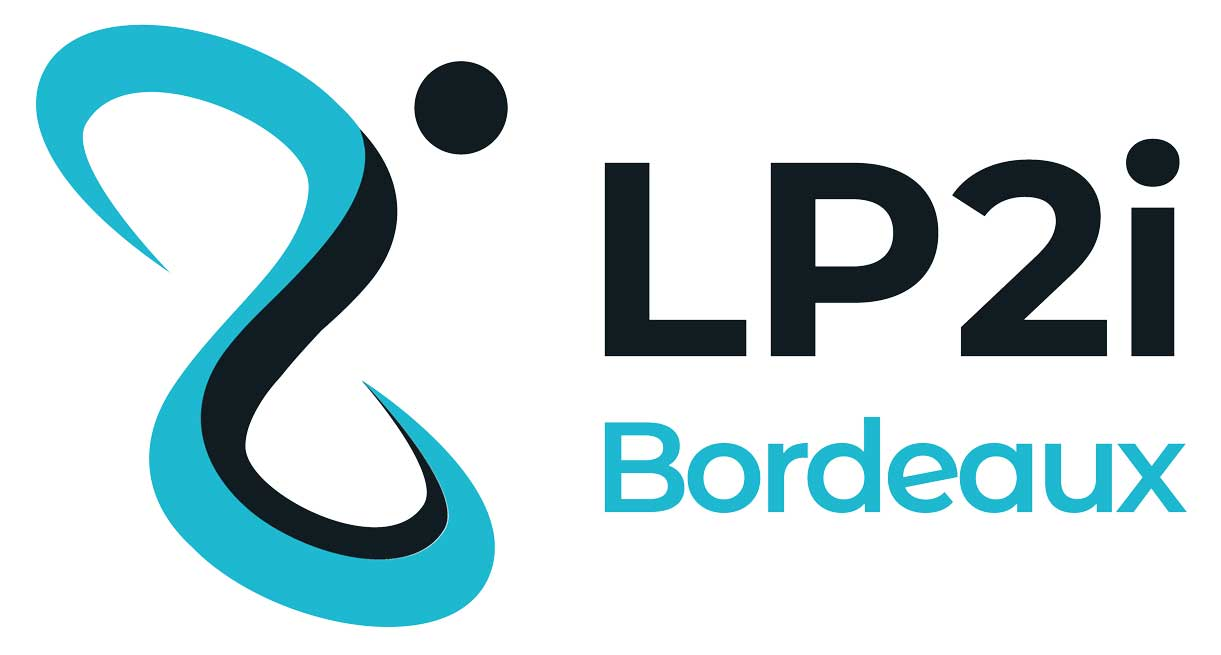 LP2I Bordeaux : un laboratoire interdisciplinaire
Physique des particules
Physique Nucléaire
Santé- Environnement
Compréhension de la structure nucléaire. Noyaux exotiques.
Synthèse des éléments
Etude de l’interaction faible
Etudes des noyaux nucléaires dans des conditions extrêmes
Mécanismes d’accélération des particules dans l’univers
Propriétés des particules élémentaires
Effets des radio-isotopes et des métaux sur le vivant
Etude des radio-isotopes dans l’environnement
Utilisation des techniques et d’infrastructures 
de la physique nucléaire et de la physique des particules
Support de services avec de fortes compétences et savoir-faire techniques
Lieux d’expériences multiples
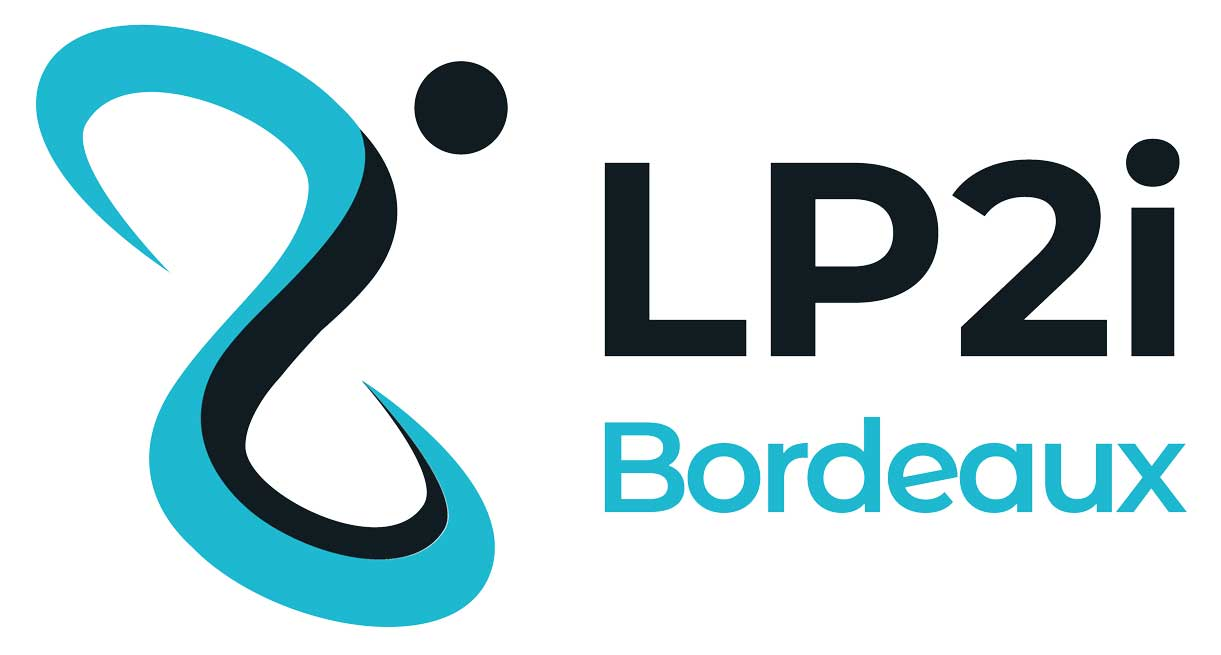 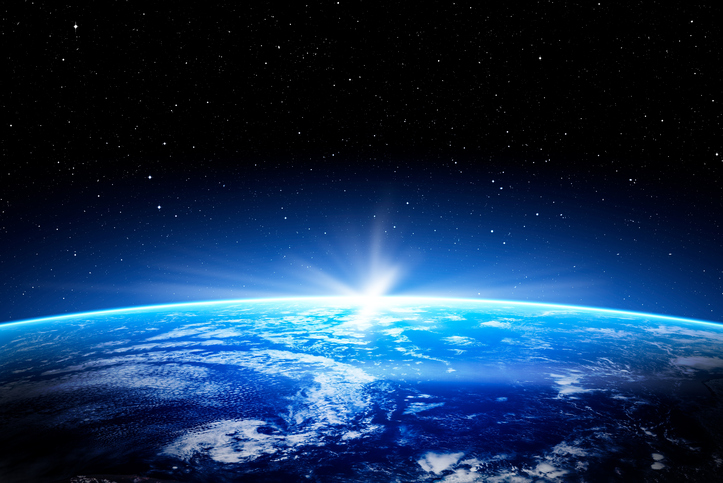 Participation à de grands programmes internationaux. Collaborations internationales de 10 à 600 physiciens. Utilisation de grands instruments en France ou à l’étranger.
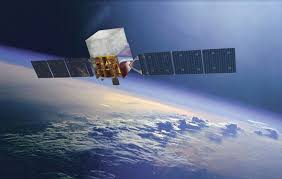 LULI Palaiseau
GANIL Caen
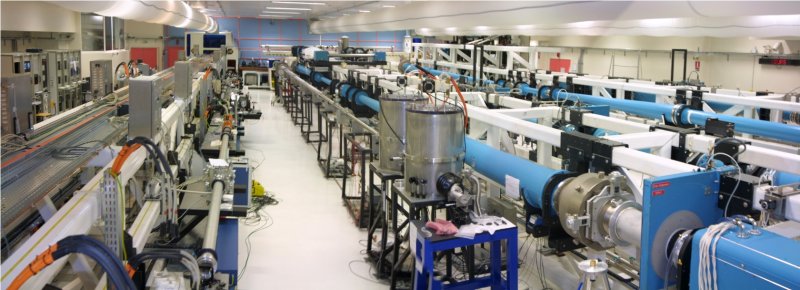 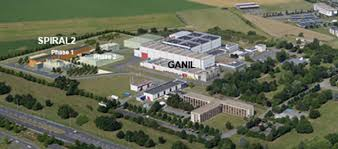 JUNO ( Chine)
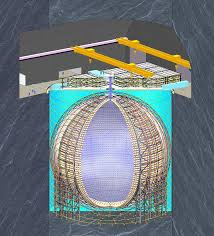 Satellite Fermi
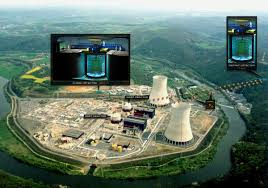 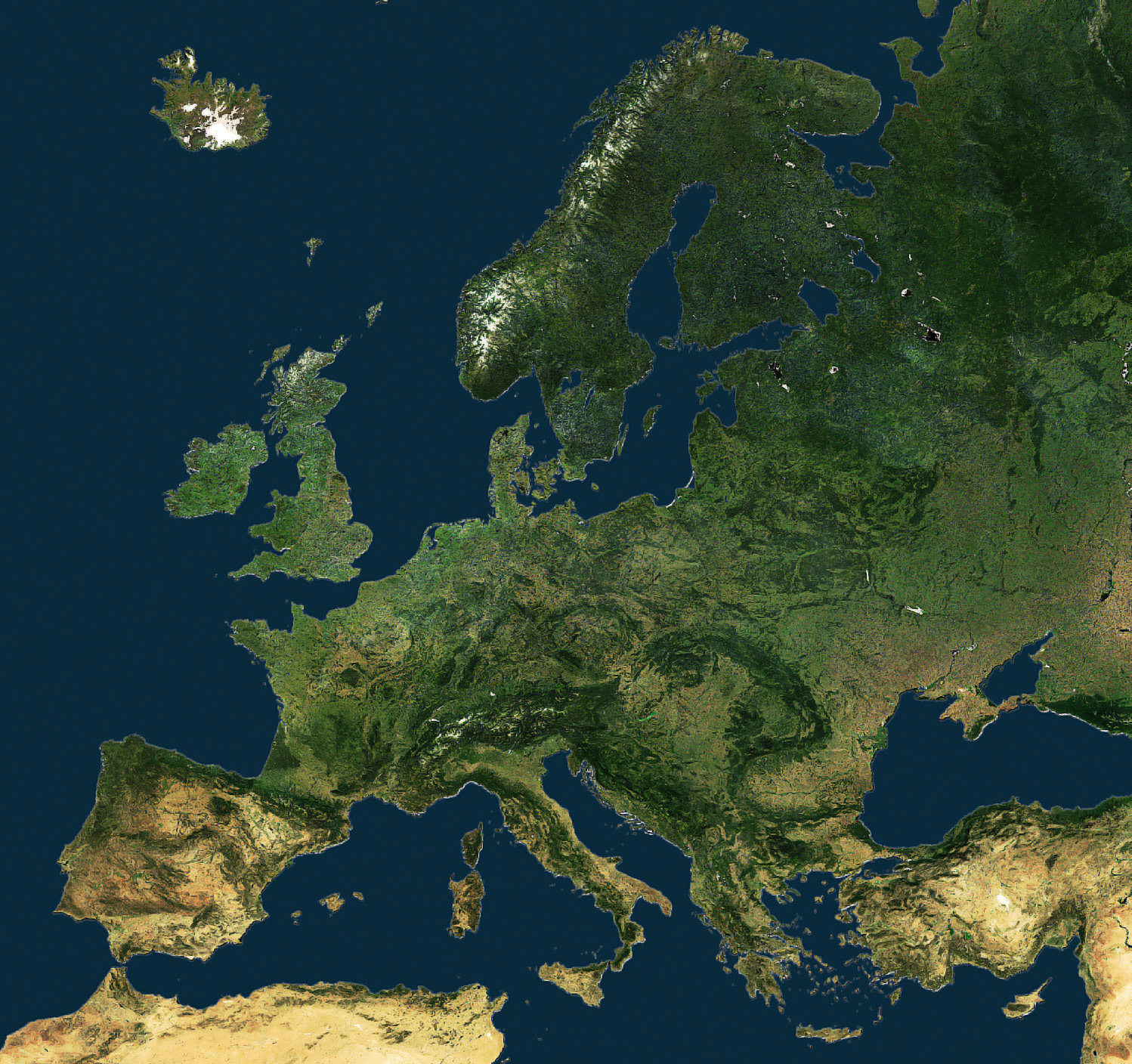 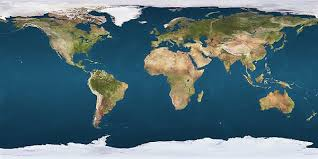 Chooz
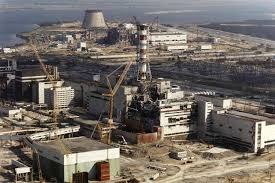 Tchernobyl (Ukraine)
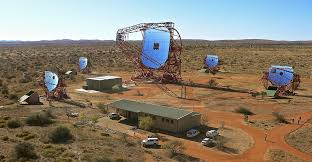 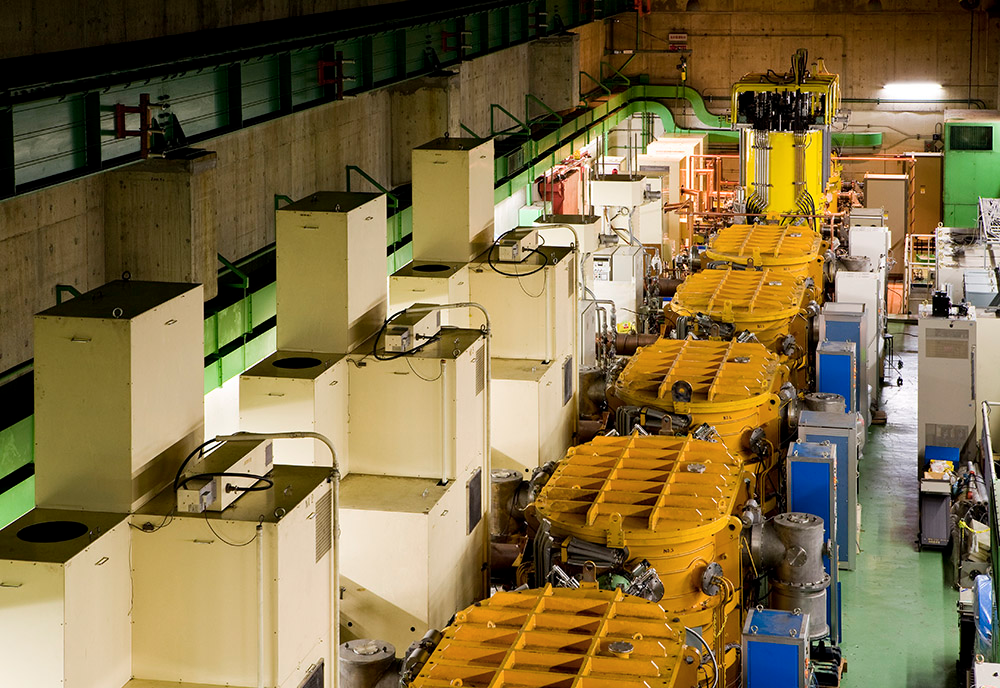 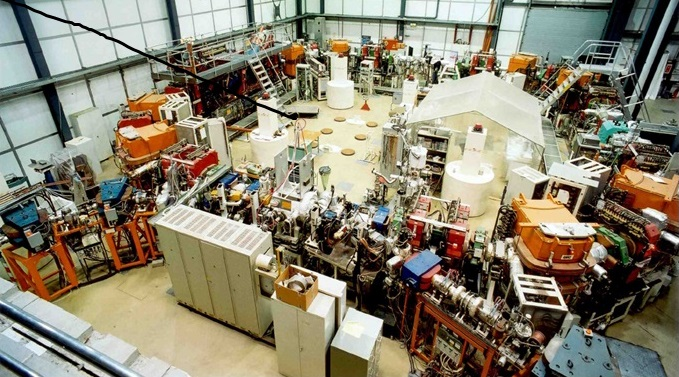 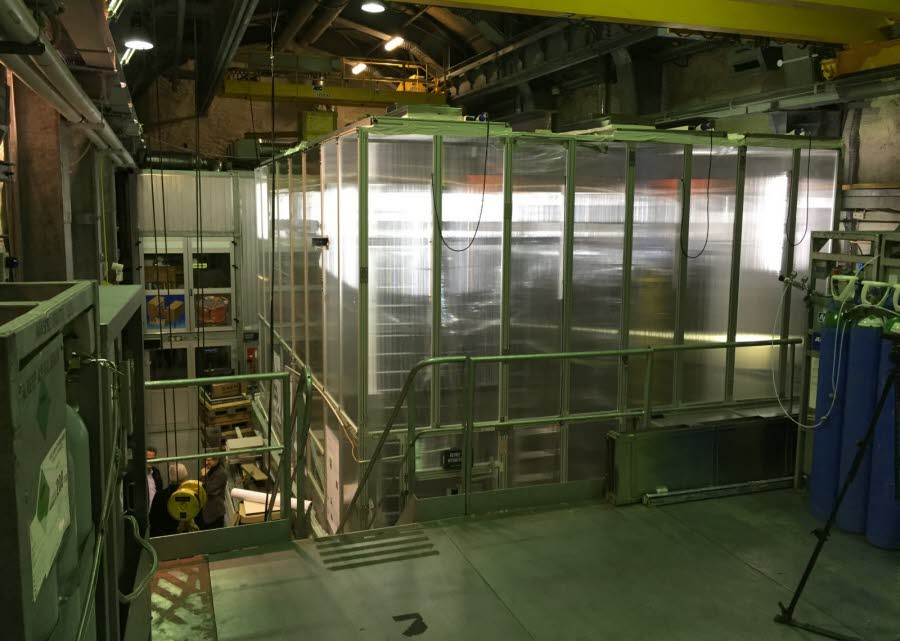 HESS (Namibie)
RIKEN (Japon)
CERN Isolde
Laboratoire souterrain de Modane
Organigramme LP2i
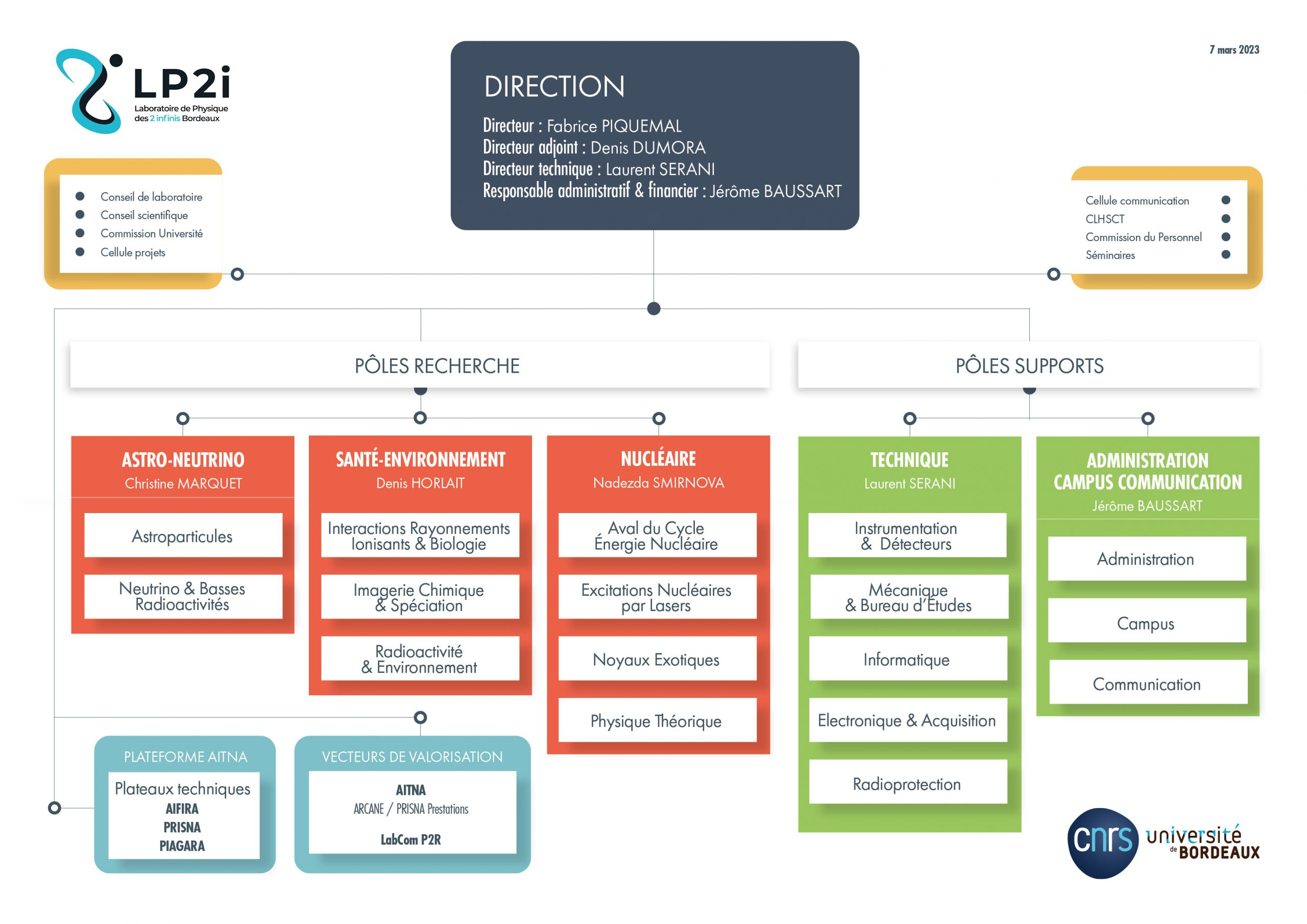 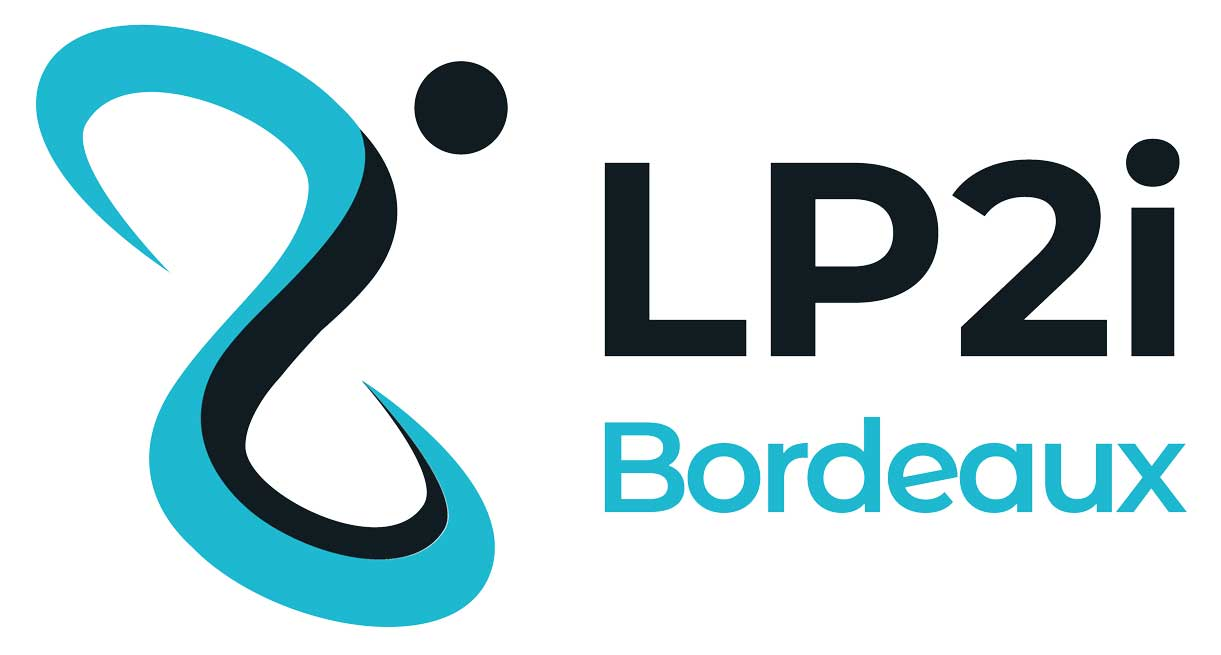 Pôle Astro-Neutrino : Groupe ASTRO
Origine du rayonnement cosmique par la détection rayonnements gamma de haute énergie.
Etude et modélisations des  mécanismes d’accélération des particules (blazars, pulsars, vestiges de Supernovae)
Astronomie multi-messagers
6 permanent.e.s : D. Dumora (UB), M.-H. Grondin (UB), A. Jardin-Blick (CNRS), M. Lemoine-Goumard, B. Lott; T. Reposeur.   
2 doctorantes : Aimie Clément (Co-encadrement avec LAB), Pauline Chambéry
Analyses, simulations, modélisations, tests sous faisceaux d’ions
Gamma 20 GeV – 300 TeV
Gamma au GeV
Gamma au TeV
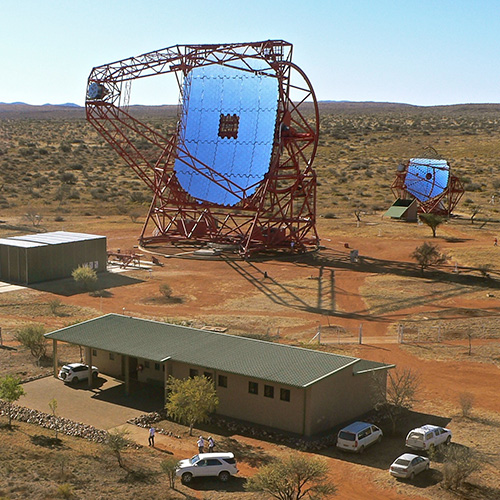 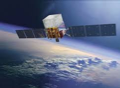 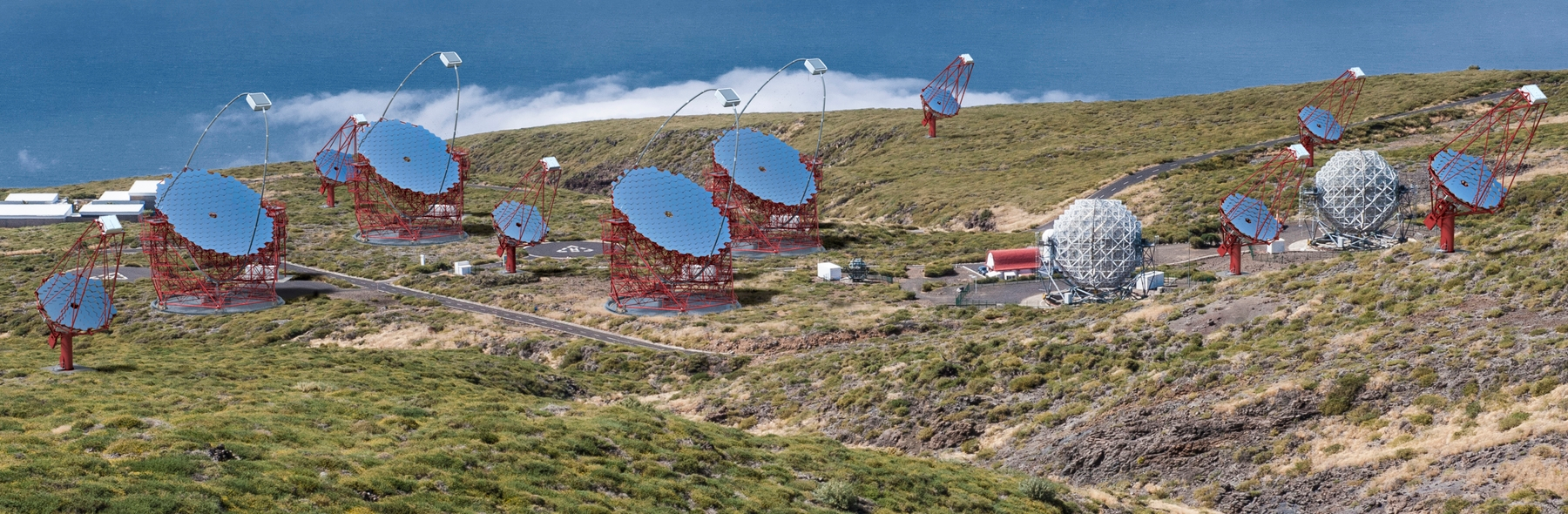 HESS(Namibie)
Satellite FERMI
CTA (Cherenkov Telescope Array, Açores)
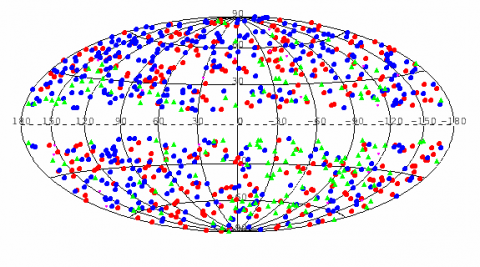 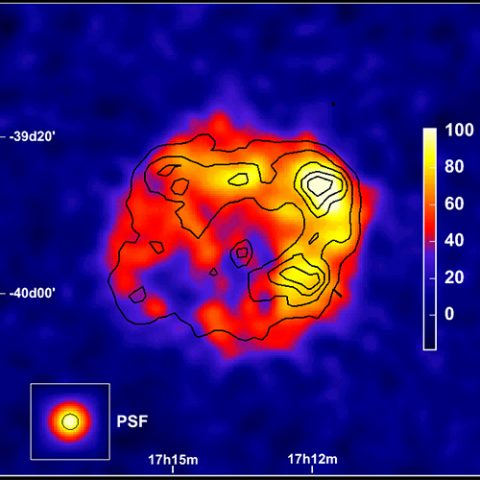 - Contribution sur les outils d’analyse.
- Développement d’une composante mécanique 
de la caméra des télescopes de taille moyenne
Positions des blazars du 2LAC sur le ciel
- Détection de nouvelles sources
- Production de catalogues
Le vestige de supernova RX J1713.7-3946
 détecté par H.E.S.S..
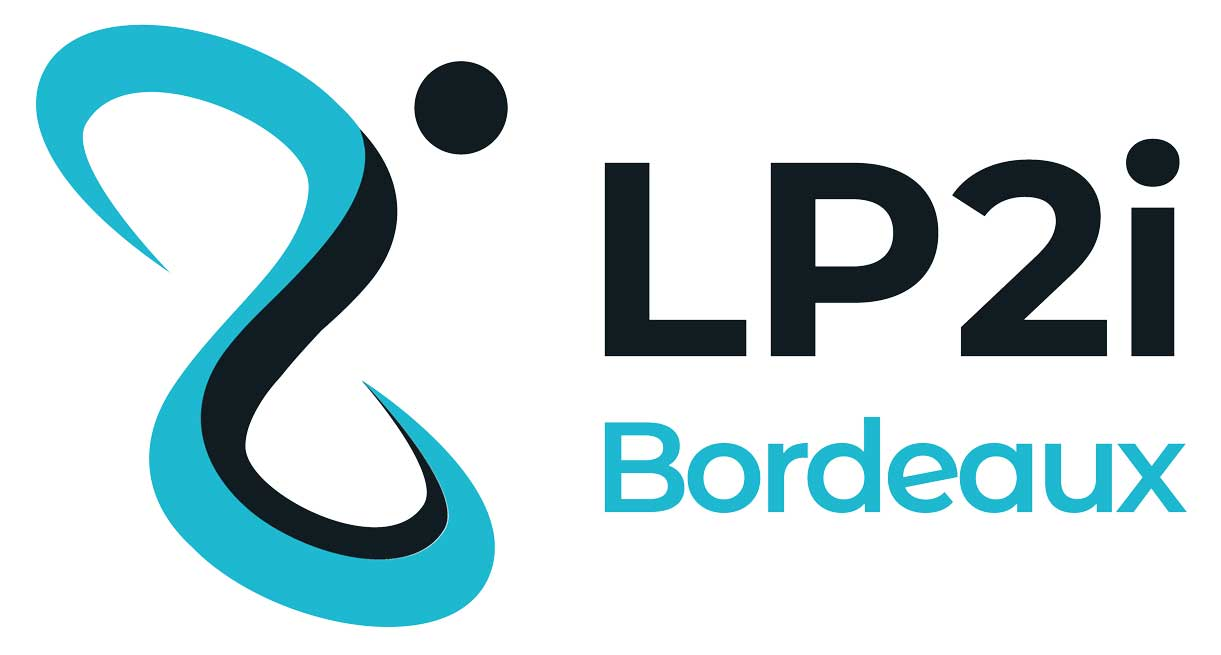 Pôle Astro-Neutrino : Groupe Neutrino
Propriétés du neutrino : nature, masse, mesures des paramètres d’oscillation, violation de CP, (neutrinos de supernovae ?)
7 permanent.e.s : C. Cerna (CNRS), E. Chauveau (CNRS), C. Jollet-Meregalia (UB),  C. Marquet(CNRS), A. Meregaglia (CNRS), F. Perrot (UB), F. Piquemal (CNRS). 1 Postdoc : L. Labit. 2 Doctorants : X. Aguerre, P. Charpentier
1 bénévole : M. Pravikoff
Analyses, simulations, très faibles radioactivités, scintillateurs organiques, photodétecteurs, détecteurs gazeux
Nature du neutrino
Oscillation neutrinos
Oscillation neutrinos
Violation de CP
Masse du neutrino
Masse du neutrino
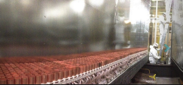 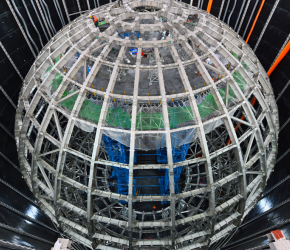 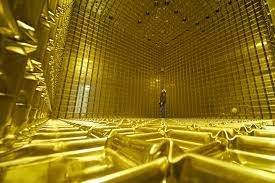 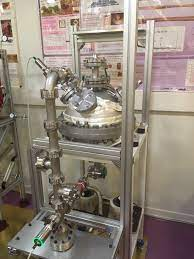 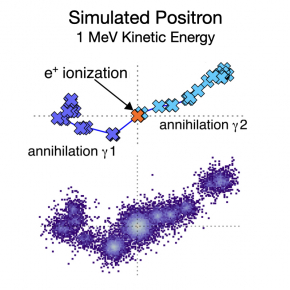 SuperNEMO (Modane)
DUNE (USA)
JUNO (Chine)
R&D R2D2 et LiquidO
Nature, masse et paramètres
d’oscillations
Sélection matériaux
Construction du calorimetre
Commissioning
Analyses et simulations
Production et tests de 
      2400 cartes FE
Analyses et simulations
Sélection matériaux
Electronique FE des 27 000
      small PMT
-    Analyses et simulations
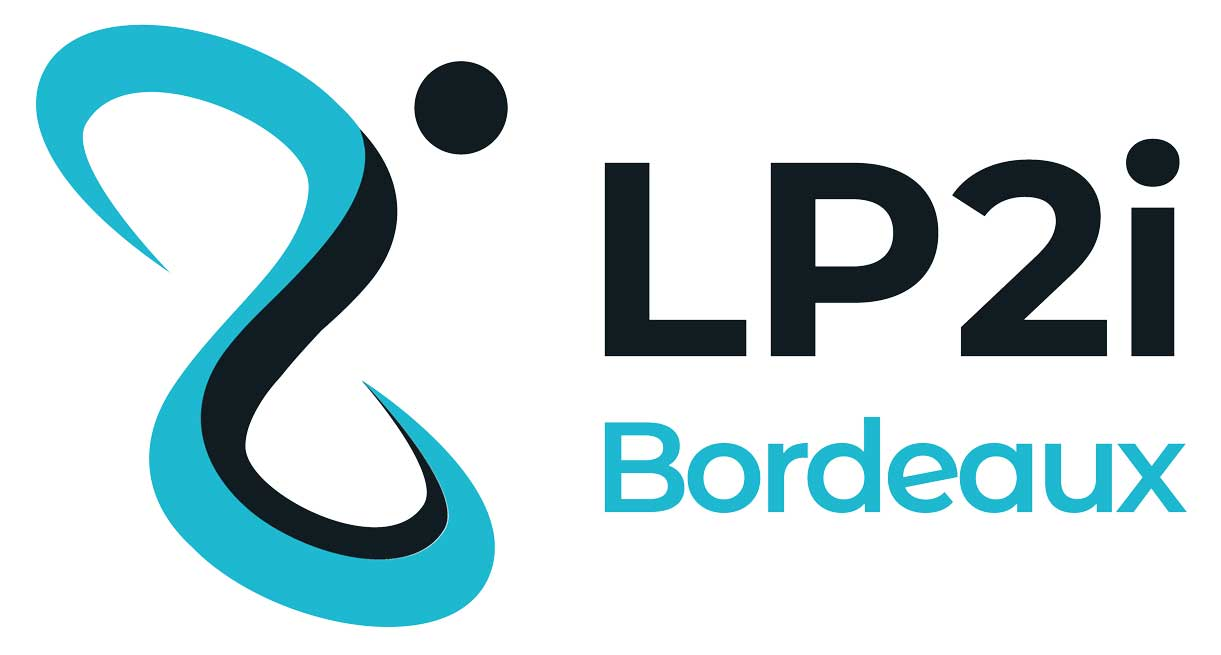 Pôle Nucléaire : Groupe Noyaux Exotique (NEX)
Structure nucléaire et fermeture de couches, radioactivité 2 protons, spectroscopie des noyaux riches en neutrons, Etude de l’interaction faible, fission, astrophysique nucléaire
7 permanents : P. Ascher, B. Blank, M. Gerbaux, G. Giovinazzo, B. Jurado, S. Grevy, M. Versteggen. 1 Post-doc : D. Atanasov
5 doctorants :  C. Berthelot, Q. Delignac, M. Flayol, M. Hukkanen, A. Ortega Moral
Analyses, simulations, détecteurs gazeux, trappe de Penning, détecteurs solides (Ge, Si, cellules phtovoltaïques, …)
Spectroscopie et masses 
des noyaux exotiques
Décroissances exotiques
Réactions nucléaires
Test interaction faible
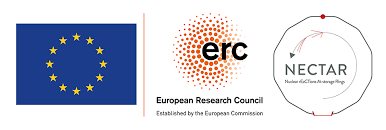 Etude fission
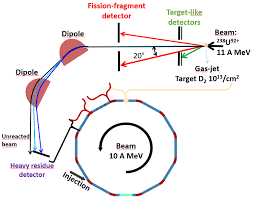 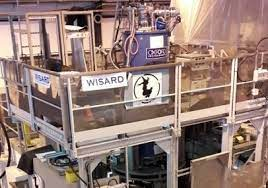 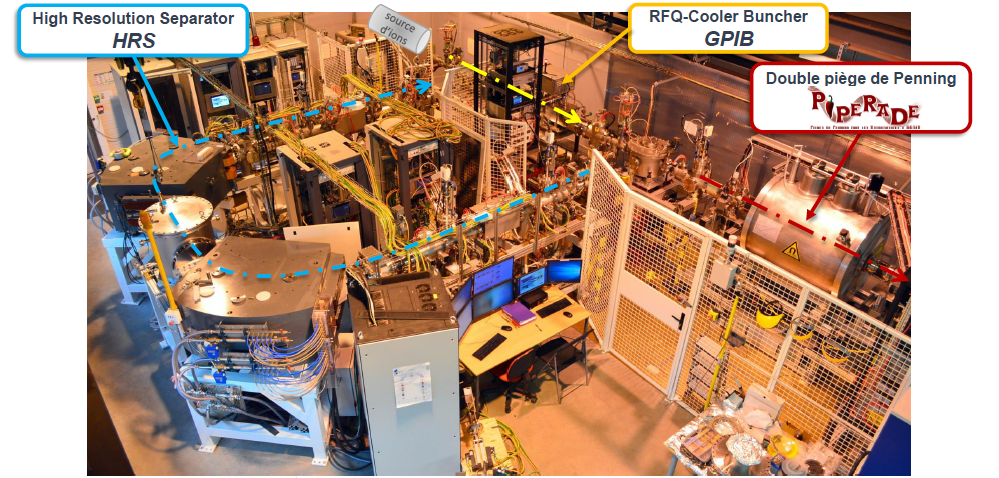 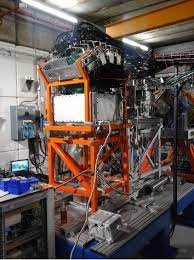 SPIRAL2 - DESIR (GANIL, France)
WISArD (CERN)
NECTAR (GSI)
ACTAR TPC
Conception – Construction –
Commissioning:
Sélection d’ions radioactifs, 
mise en forme de faisceaux,
mesures de masse
Conception – Construction :
Radioactivité 2 protons
Détections particules chargées
Conception - construction
Développement détecteurs
Analyses
Simulations
Conception - construction
Développement détecteurs
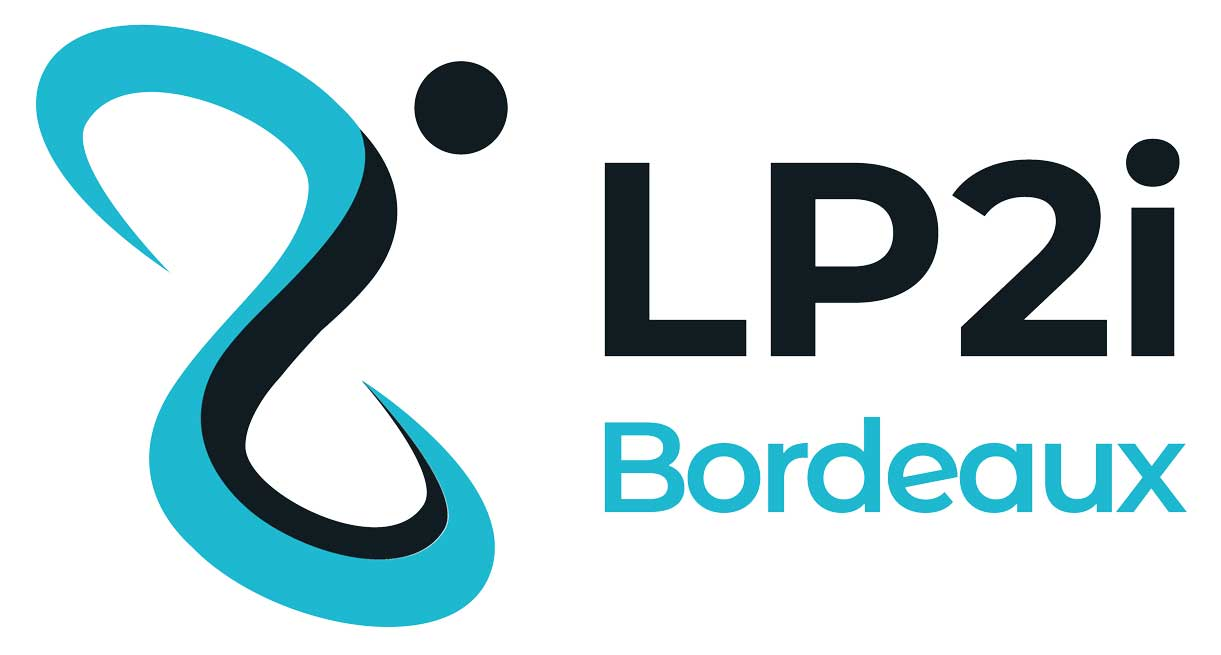 Pôle Nucléaire : Groupe ENL (Excitations Nucléaires par Laser)
Physique nucléaire dans les plasmas, faisceau de particules produits et accélérés par laser, diagnostiques et
techniques expérimentales
1 permanent : M. Tarisien (UB) 1 Emerite : F. Hannachi (CNRS) 2 post-docs : A. Huber, A. Maitrallain
1 doctorante : K. Bontemps
Analyses, simulations, détecteurs de particules (scintillateurs, CMOS,…), cibles gazeuses
Expériences auprès 
de laser de puissance
Mise en forme de jets de gaz
Cibles gazeuses
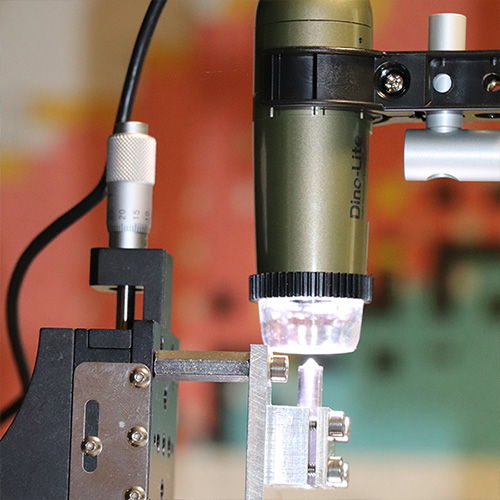 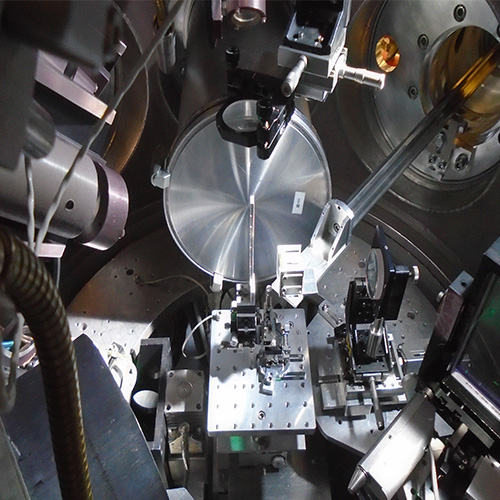 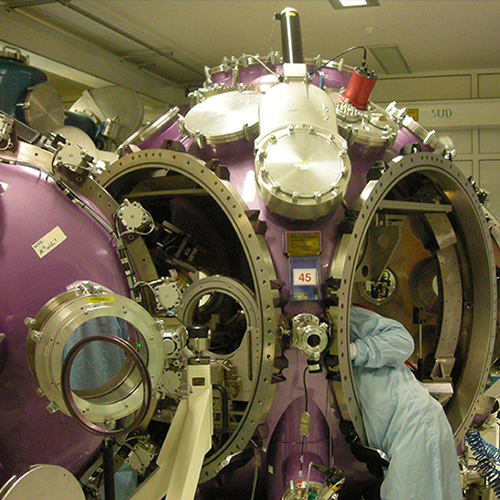 Conception-optimisation
Tests sous faisceaux laser
Etudes et tests
LULLI, GSI, Salamanque,…
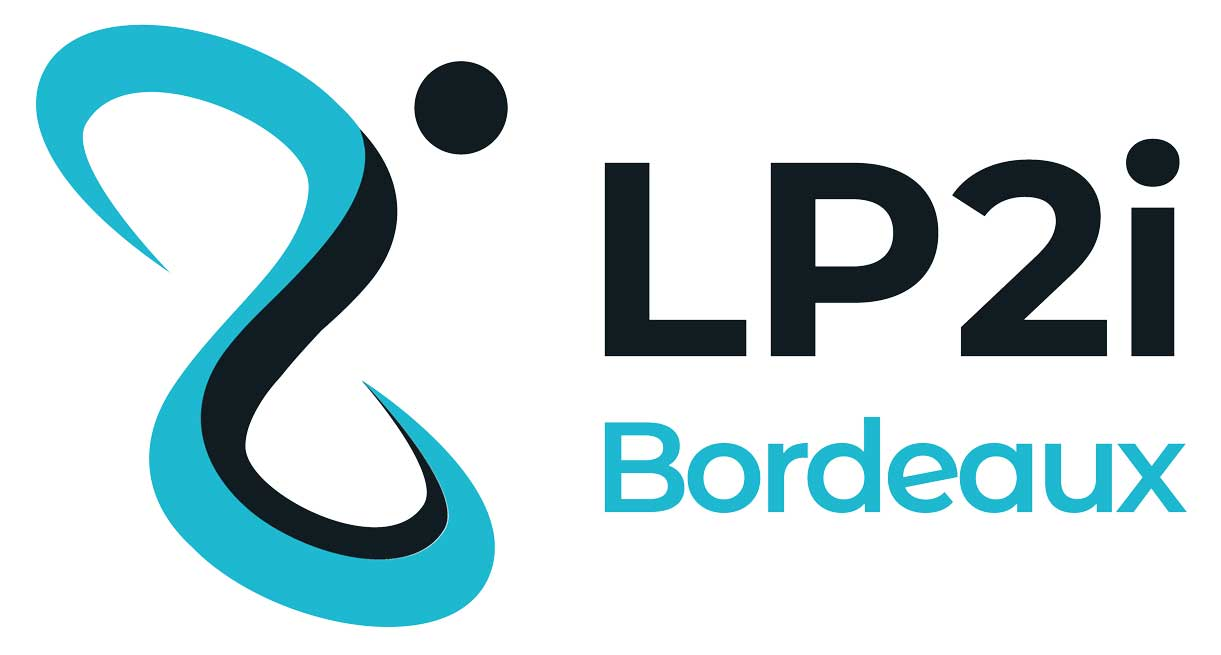 Pôle Nucléaire : Groupe  ACEN (Aval du Cycle Electro-Nucléaire)
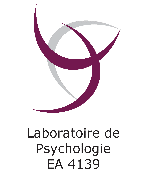 Physique nucléaire
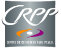 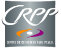 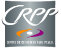 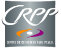 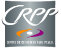 Sciences Humaines et Sociales
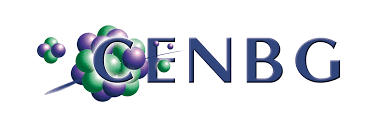 Section efficaces production des actinides mineurs, cycle du thorium, simulations numériques
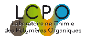 Physico
- chimie
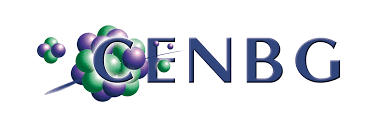 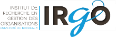 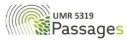 5 permanents : M. Aïche; S. Czajkowski, P. Marini, L. Mathieu, I. Tsekhanovitch. 1 doctorante : D. Kattikat Melcom
Economie
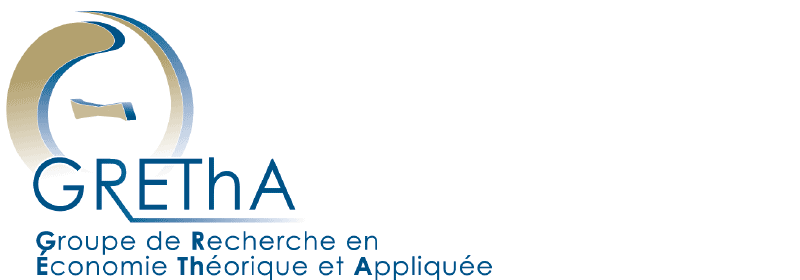 Chimie
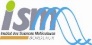 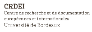 Sciences Humaines
et Sociales
Analyses, simulations, détecteurs neutrons, détecteurs photovoltaiques
Droit
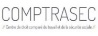 Sciences dures
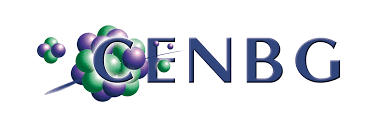 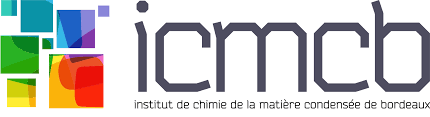 Matériaux
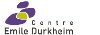 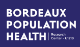 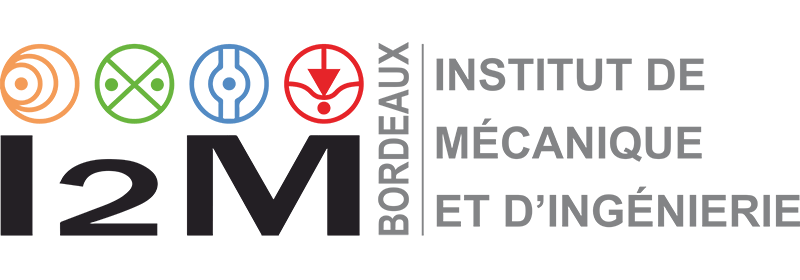 Mesure des neutrons
Etude de la fission
Projet DEMAIN
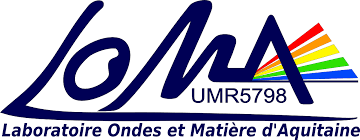 Santé publique
Synergies possibles entre laboratoires
Mathématiques
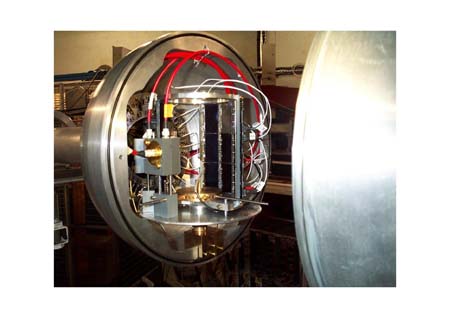 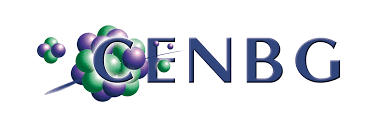 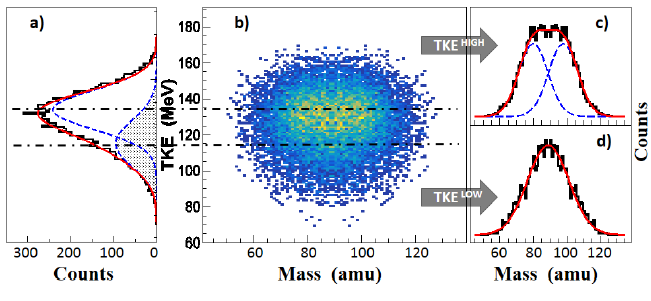 Biologie
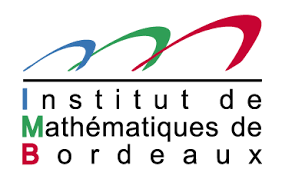 Environnement
& Santé
Informatique
& Robotique
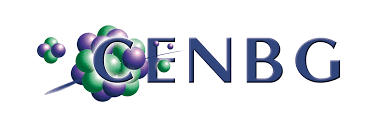 Informatique
Mesures & Pollution
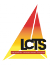 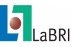 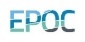 Instrumentation
& Applications
Robotique
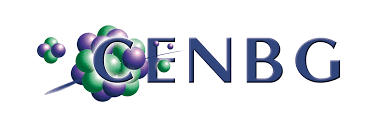 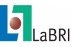 Remédiation
JAEA (Japon)
DPR
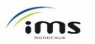 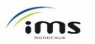 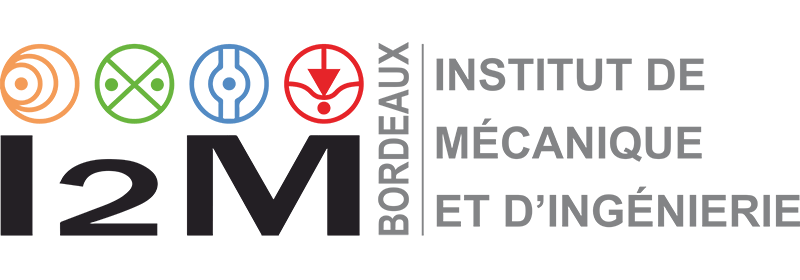 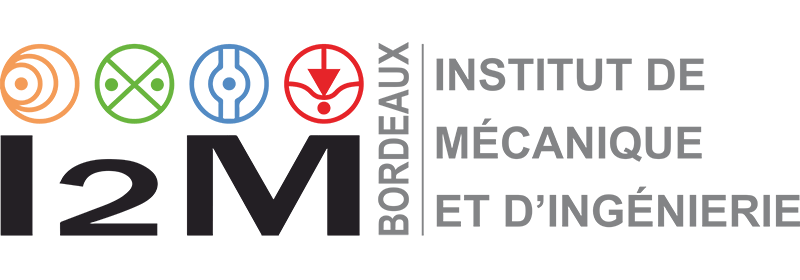 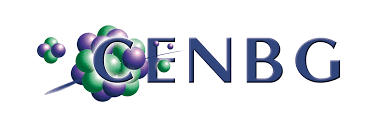 Instrumentation & Méthodes
Conception- construction
Commissioning en cours
Conception expérience
Analyses
Simulation
Démantèlement Installations nucléaires
Portage projet
Mécanique des fluides
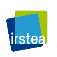 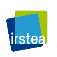 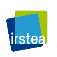 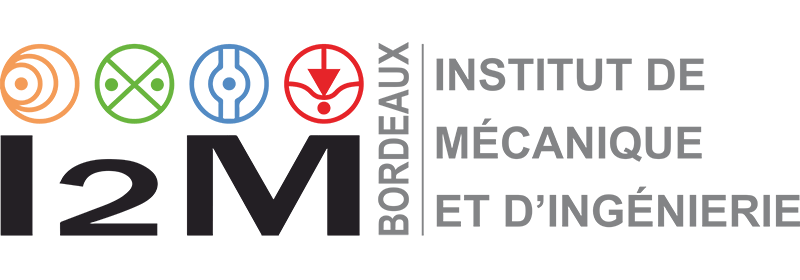 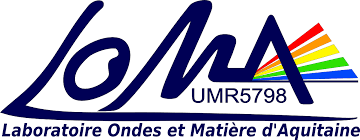 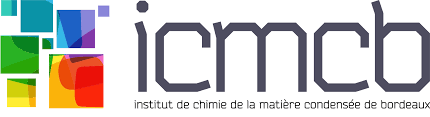 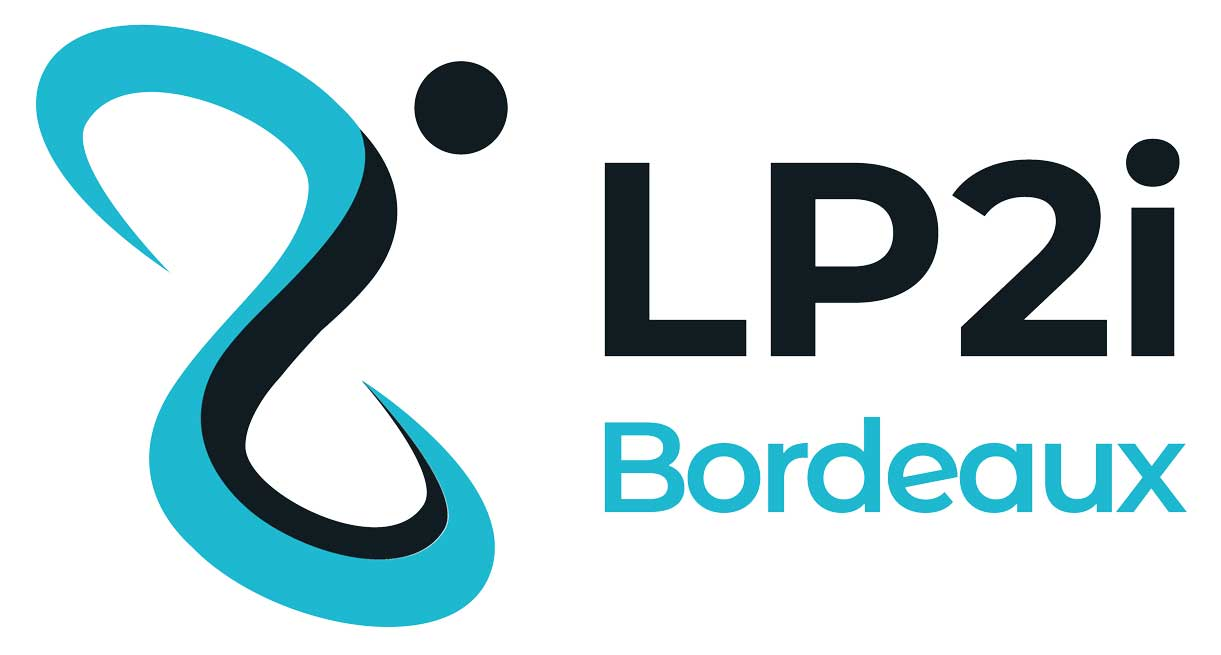 Pôle Nucléaire : Groupe THEORIE
Structure nucléaire et astrophysique nucléaire :
Utilisation potentiels internucléons dans approches de champ moyen et
     de modèle en couches
-    Réactions de capture de proton radiative
Etudes de la brisure d’isospin et des interactions fondamentales dans les   noyaux lourds
3 permanent.e.s :  J.C. Caillon (UB), L. Bonneau (UB), N. Simirova 1 Emerite : P. Quentin (UB)
 1 bénévole : N. Carjan 2 doctorants :  N. Kontowicz, L. Zhen
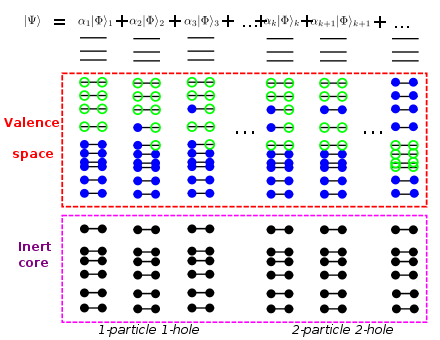 Modèles de structure nucléaire
Modèle de structure du nucléon
Interaction nucléon-nucléon
Phénomènes collectifs et individuels
Processus électromagnétiques et faibles
Réactions d’intérêt astrophysique
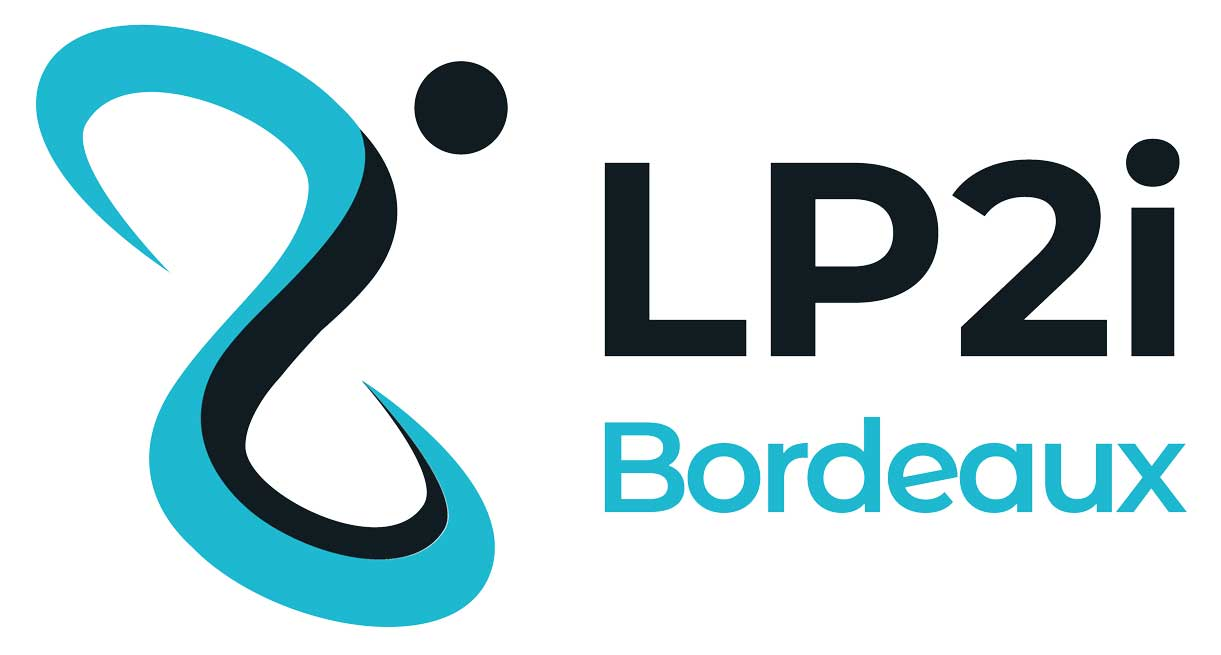 Pôle Santé-Environnement : Groupe ICS (Imagerie Chimique et Spéciation)
Neurobiologie du cuivre et du zinc, Neurotoxicologie du manganèse et de l’uranium, Dyshoméostasie du fer et du cuivre dans les maladies neurodégénératives
3 permanent.e.s : A. Carmona, R. Ortega, S. Roudeau 1 doctorante : A. Kittilukkana
Nano-imagerie par rayonnement synchrotron, micro-spéciation par spectroscopie d’absorption des rayons X ;
Micro-imagerie chimique quantitative en analyse par faisceau d’ions. Techniques de préparation d’échantillons biologiques
Neurotoxicologie des métaux 
environnementaux (Mn, U)
Neurobiologie du Zinc et du cuivre
Effet du fer sur maladies 
neurodégénératives
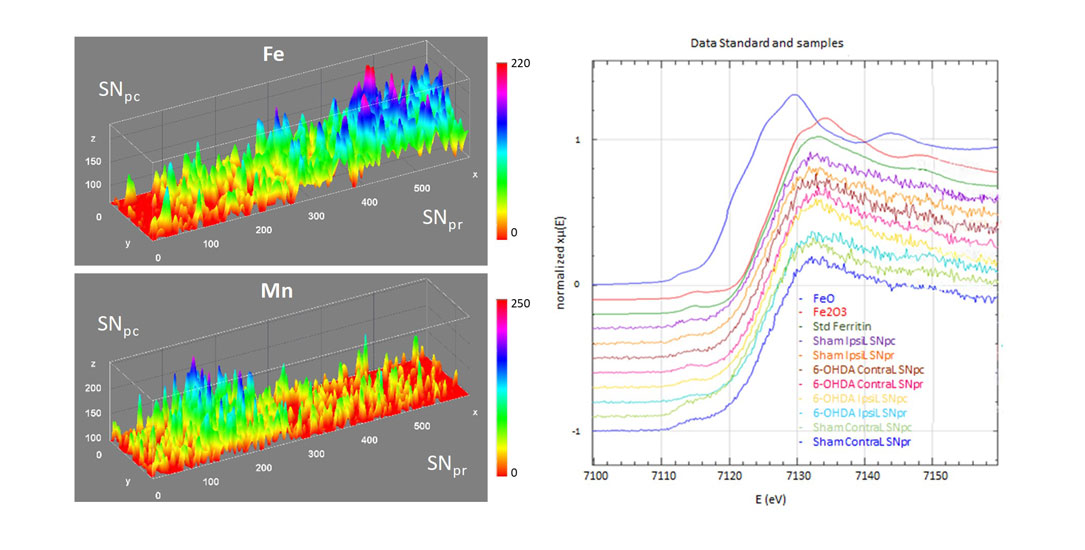 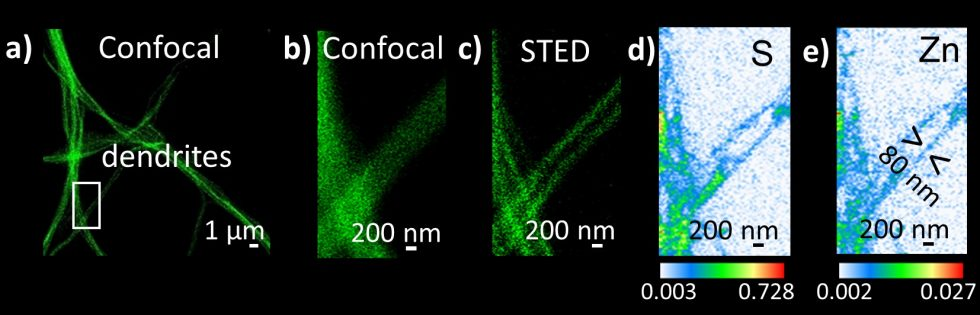 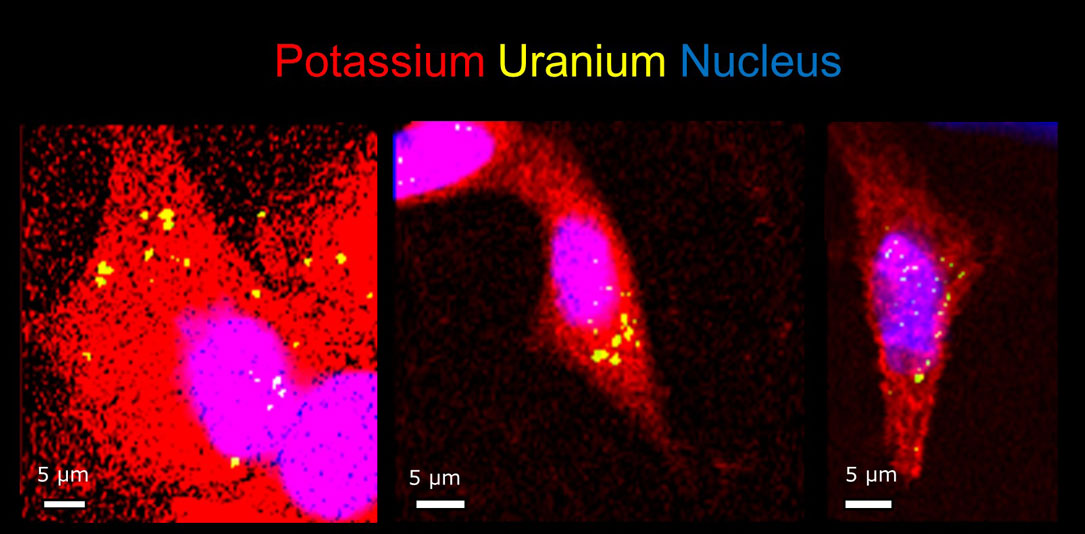 Développement imagerie corrélative 
des métaux et des protéines
rayonnement synchrotron (nano-XRF)  
+ microscopie de super résolution STED
Imagerie rayonnement synchrotron
+ microscopie fluorescence
Méthodes de séparation
des protéines
Analyses par faisceaux d’ions et
rayonnement synchrotron
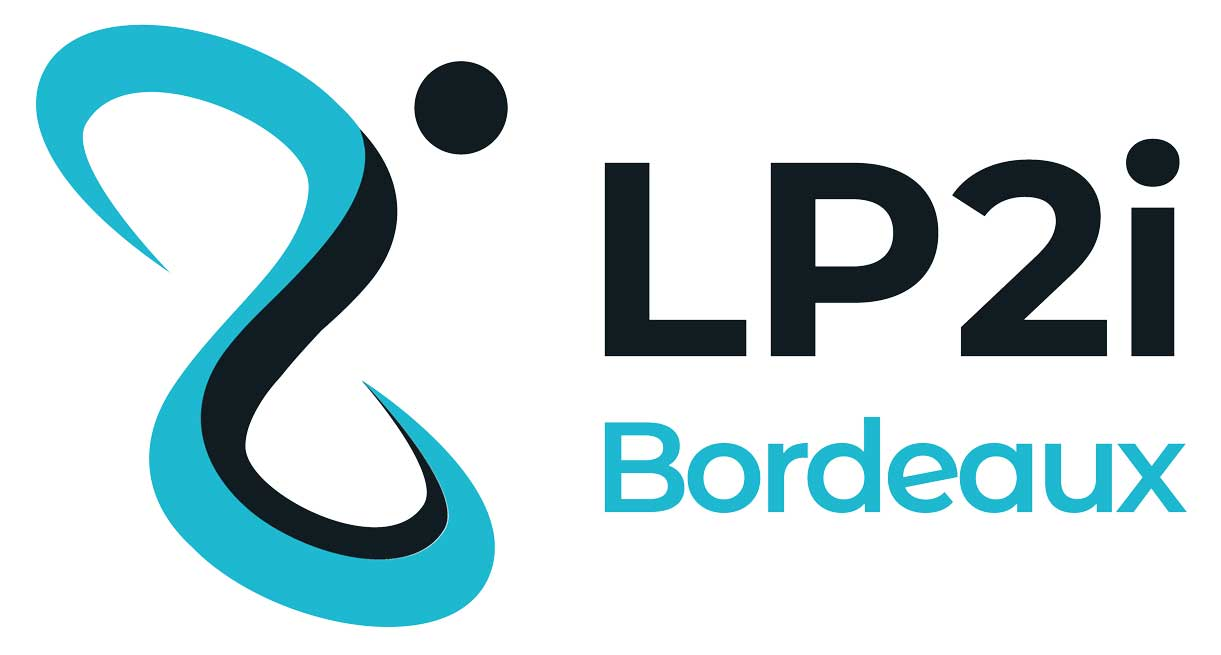 Pôle Santé-Environnement : Groupe IRIBIO (Interaction Rayonnement Ionisant et Biologie)
Micro-irradiation cellulaire et cancer, micro-analyse chimique et nanoparticules, micro-dosimétrie et simulations  numériques
9 permanent.e.s : Ph, Barberet (UB), F. Gobet (UB), G. Debes (CNRS), T. Hoang (CNRS) S. Incerti (CNRS), C. Michelet (UB), P. Moretto (UB),  L. Plawinski (CNRS), H. Seznec (CNRS) 2 Post-docs : I. Demirkan, S. Zein 1 doctorante : Z. Li
Analyses, simulations, modélisations, biologie, techniques nucléaires expérimentales, utilisation faisceau d’ions, imagerie,
Techniques de préparation d’échantillons biologiques
Impact des expositions à des doses contrôlées de rayonnement ionisant 
sur les organismes vivants
Analyses quantitatives
de nanoparticules
Simulation GEANT-DNA
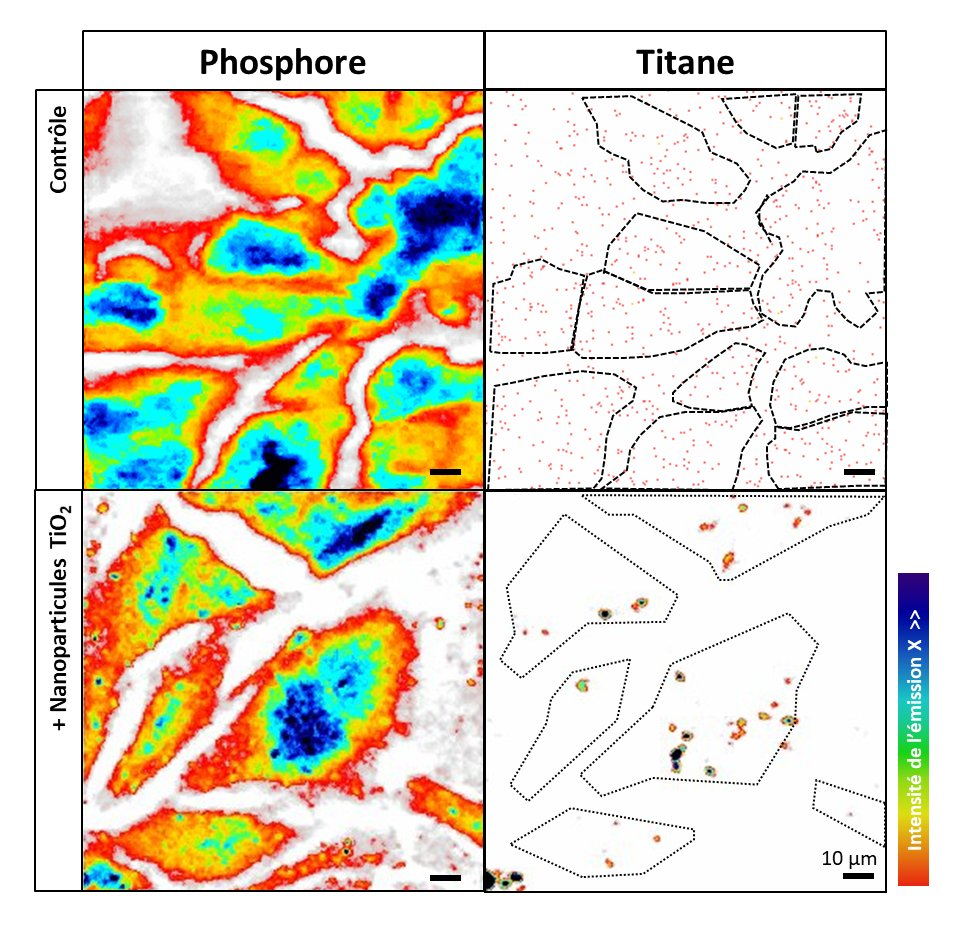 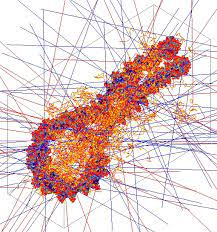 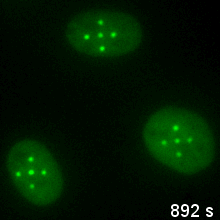 Développement code
Simulation d’expériences
Conception – réalisation
 ligne micro-faisceau. AIFIRA
Imagerie 2D et 3D
par faisceau d’ions
AIFIRA
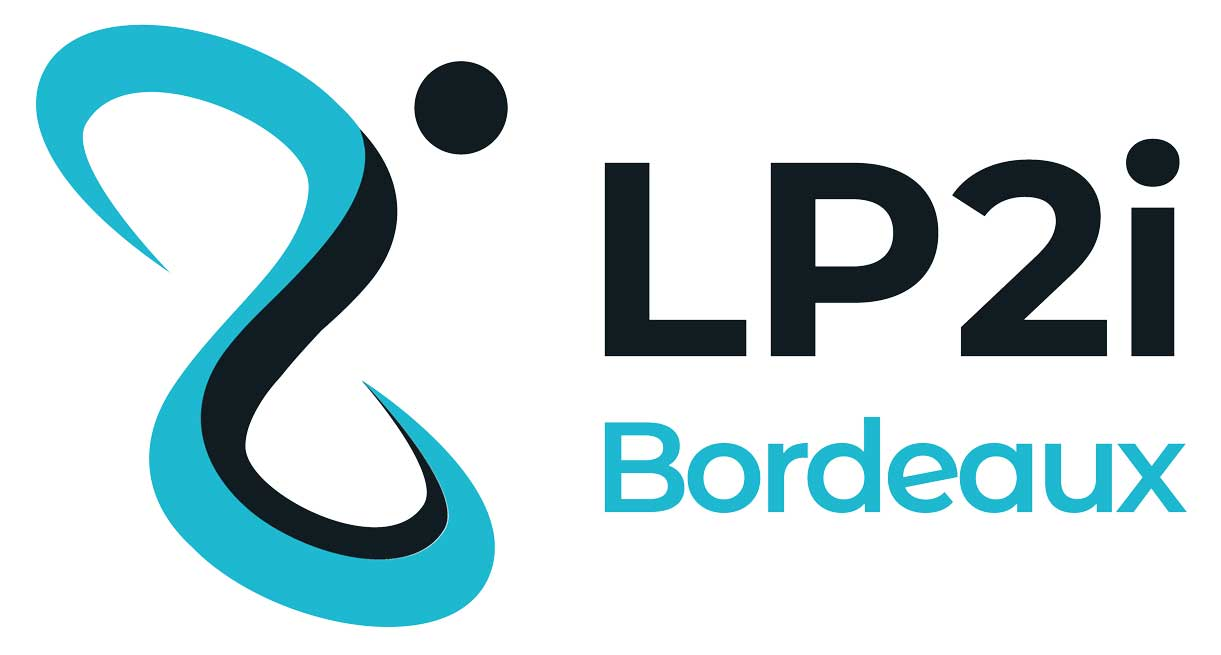 Pôle Santé-Environnement : Groupe RADEN (RADioactivité et ENvironnement)
Mesure des gaz rares pour étude météorites, géochimie, industrie du nucléaire, environnement
Interactions radioéléments-microorganismes dans sites nucléaire
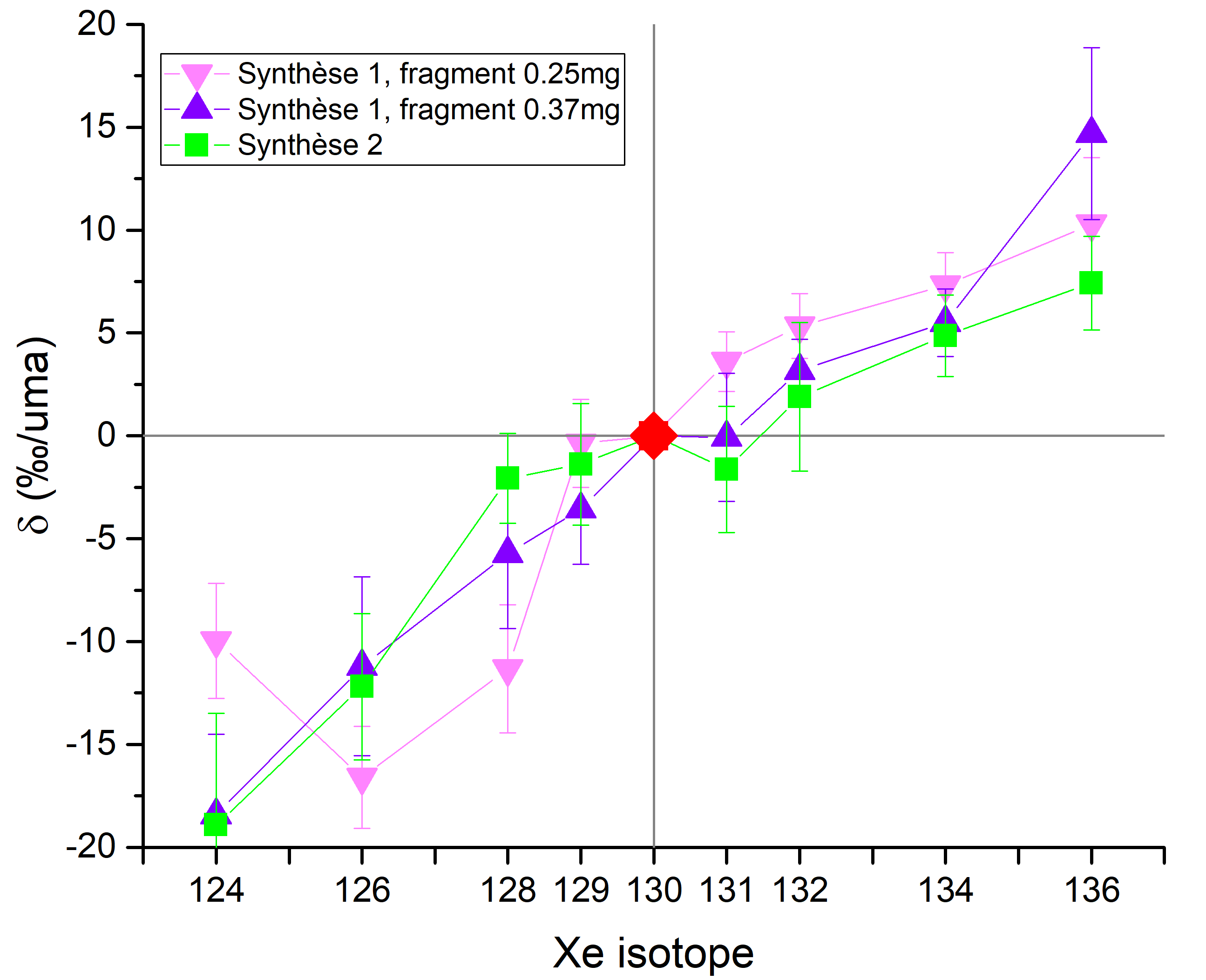 5 permanents :  J. Domange, E. Gilabert, D. Horlait, C. Sergeant, M.-H. Vesvres
Spectrométrie de masse, désorption par laser, techniques du vide, bioremédiation, cultures bactériennes
Micro-organismes dans
 sites nucléaires
Mesure de gaz rare
Géochimie
Fractionnement isotopique moyen : 
2,2 ± 0,4 ‰/uma
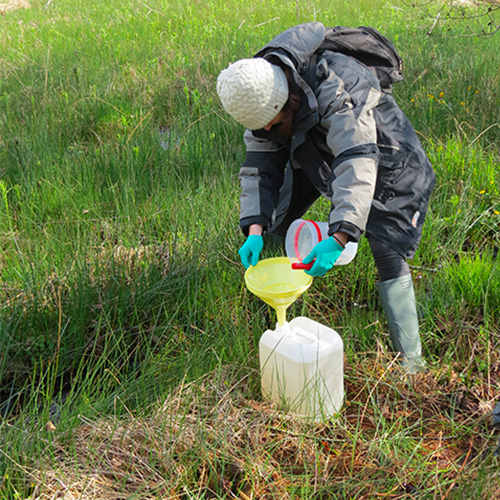 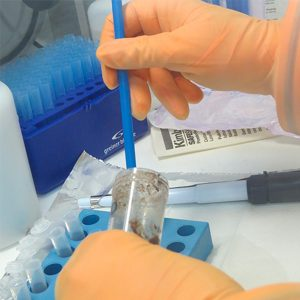 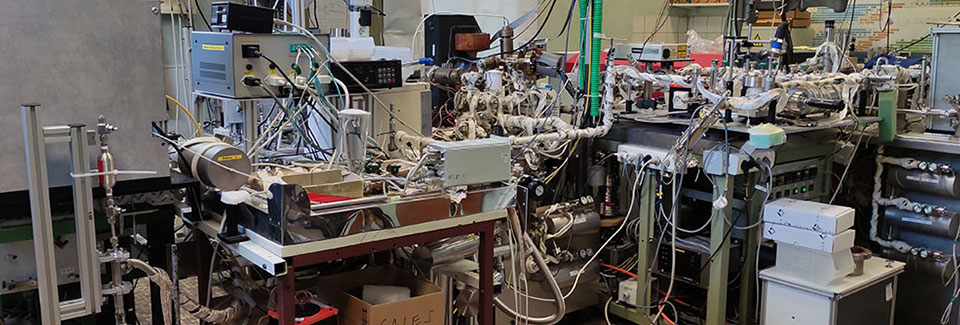 Plateforme PIAGARA
Conception – Développement
de 5 spectromèttres
Sensibilité Kr et Xe 10-18 g/g
Identification souches
Techniques de bioremédiation
par utilisation de bactéries
Enigme du Xenon manquant
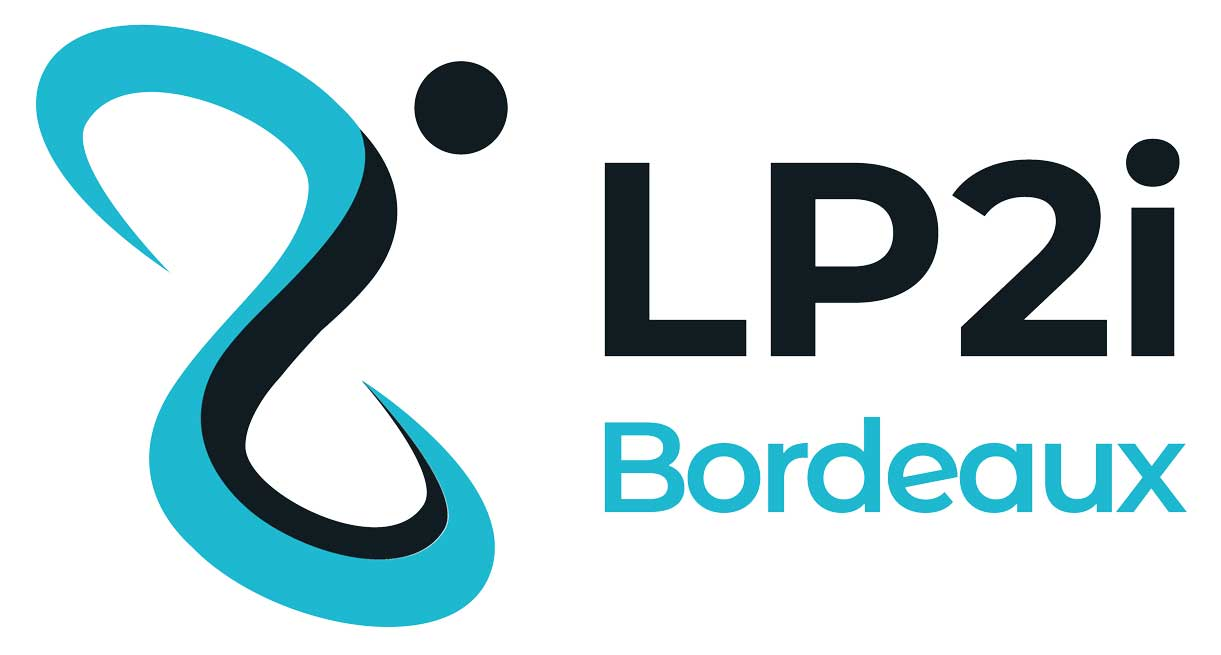 Pôle Technique : Service Instrumentation
Management et gestion de projet, conception, instrumentation
9 permanent.e.s : P. Alfaurt (CNRS), A. Balana (UB), G. Claverie (CNRS), L. Daudin (CNRS), C.E. Demonchy (CNRS), C. Lacombe (CNRS), B. Lachacincki (CNRS), L. Serani (CNRS), N. Tournier (CNRS)

Compétences
-    Instrumentation nucléaire
Détecteurs gazeux
Détecteurs à scintillation
-    Diagnostiques & détection
 -   Source d’ion
-    Conduite faisceau
Outils de modélisation et d’aide à la conception
Automatisme (Siemens, OPC,…)
Niveau matériel
Niveau « Interface Homme Machine »
Electrotechnique
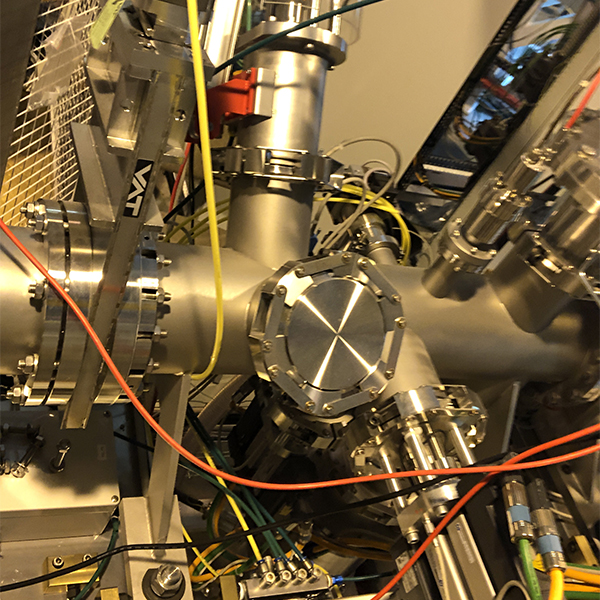 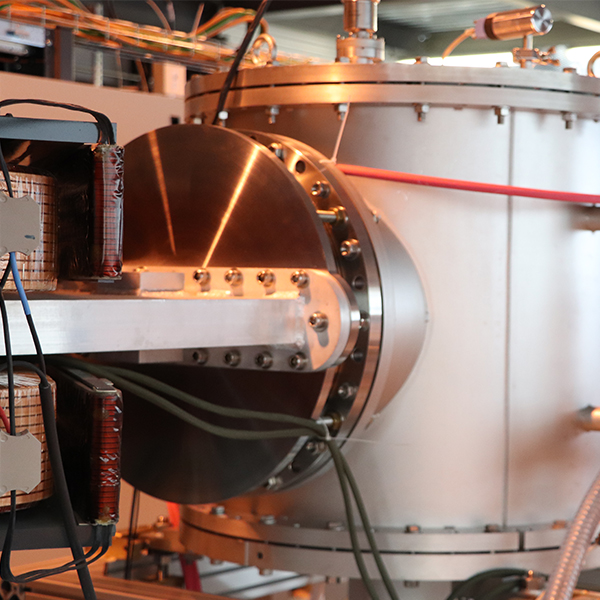 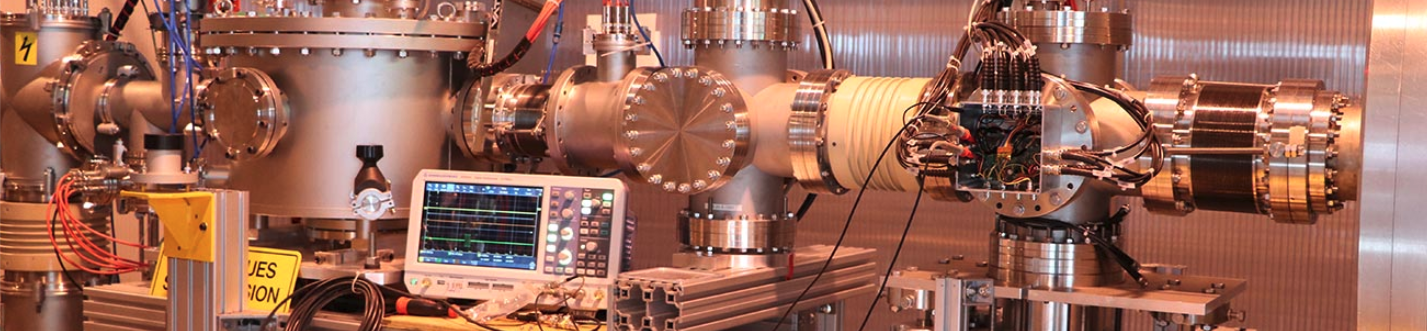 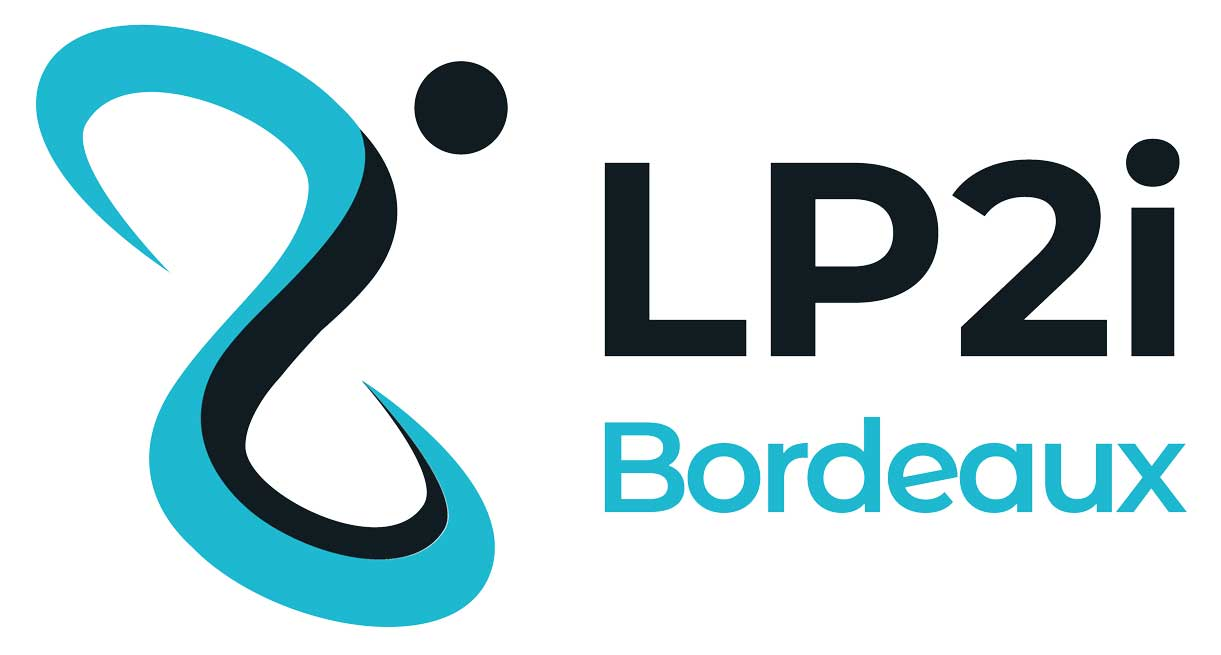 Pôle Technique : Service Electronique et Acquisition
Conception de cartes électroniques, , Etude et conception des amplificateurs, Expertise en technologie PCB, Développement de systèmes embarqués à base de FPGA avec une expertise sur Xilinx (ARTY, Zynq & Kintex).
Développement de banc de test et des scénarios de test de vérification et validation des produits.
7 permanents : T. Chabaud (CNRS), F. Druillole (CNRS), P. Helmut (CNRS), C. Huss (CNRS), J. Pibernat (CNRS), A. Rebii (CNRS), R. Bouet (CNRS)

Compétences :
Electronique analogique
Electronique numérique
Traitement des signaux
IA embarquée sur FPGA
Acquisition de données et contrôle de processus.
Outils de conception et ingénierie assistée par ordinateur
Modélisation
Simulation, développement et tests.
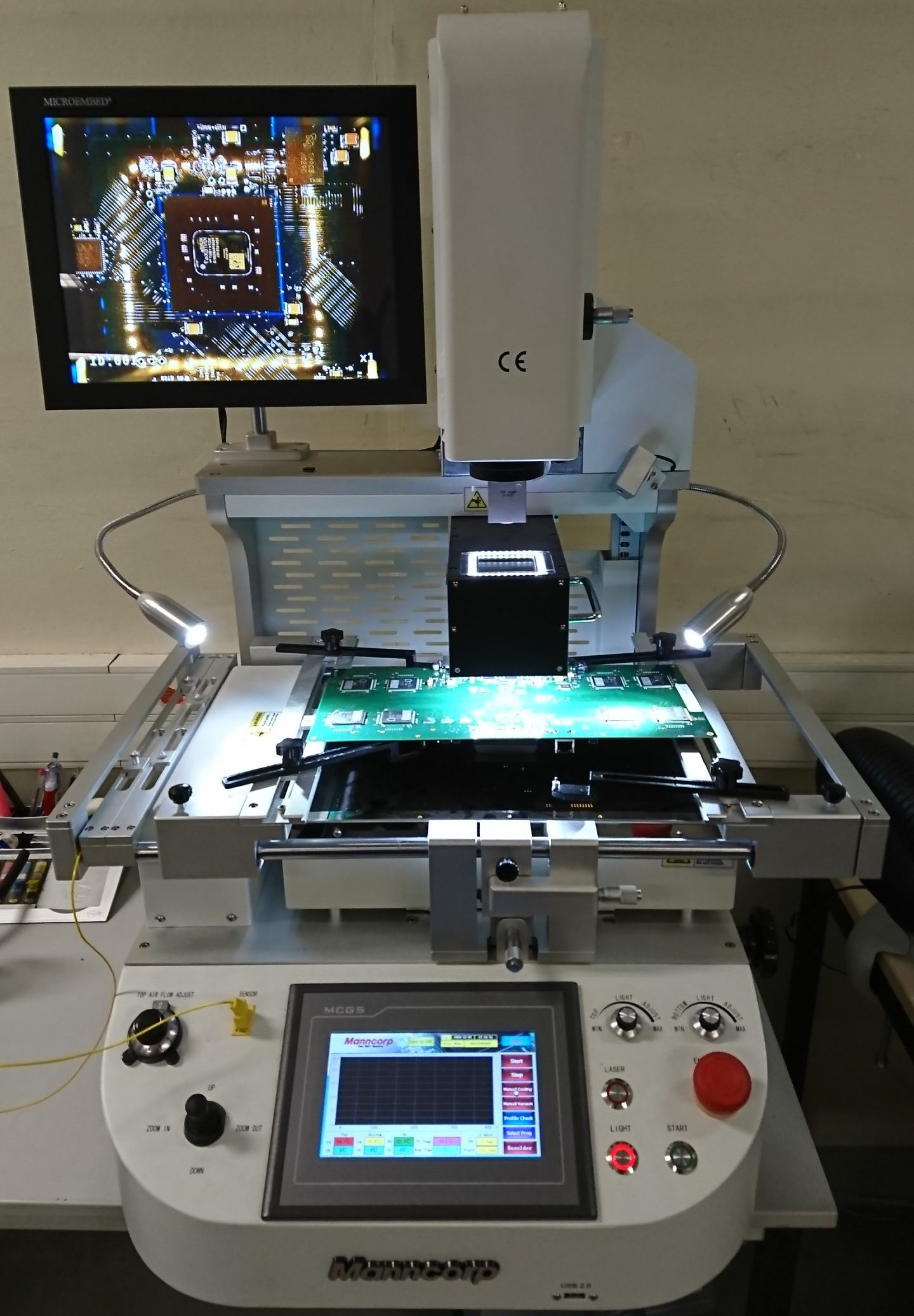 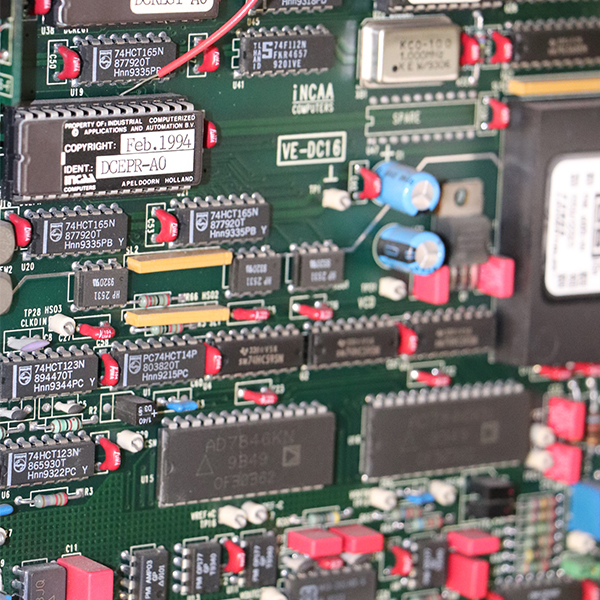 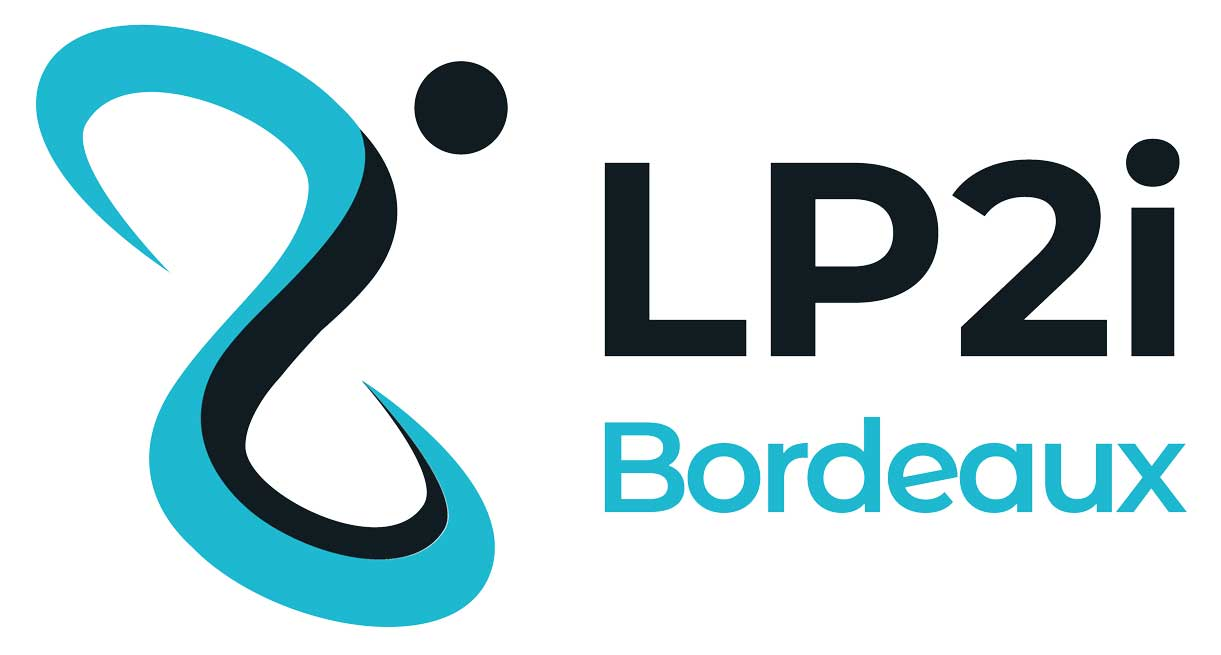 Pôle Technique : Service Mécanique
Conception mécanique, Simulations numériques, fabrication, Intégration, Gestion de projet
8 permanents :
A. Founier (CNRS), S. List (CNRS),  E. Maillard (CNRS) F. Mesples-Carrere (UB), F. Munoz (CNRS), S. Perard (CNRS),  M. Roche (CNRS)

Un bureau d’études (5 permanents) et un atelier (3 permanents)

Compétences :
Calculs et simulations numériques dans le
     domaine mécanique et thermique.
Montage et mise au point des matériels
     étudiés et réalisés.
Maintenance, modifications ou
     transformations des ensembles mécaniques
     du matériel expérimental du LP2i et de
     ses plates-formes.
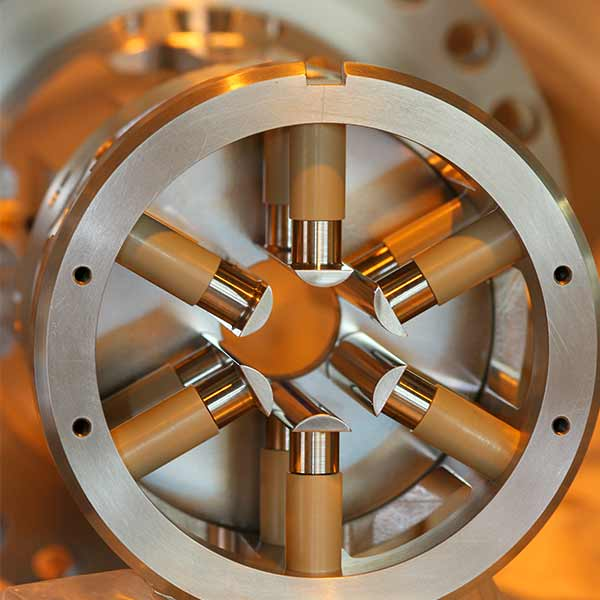 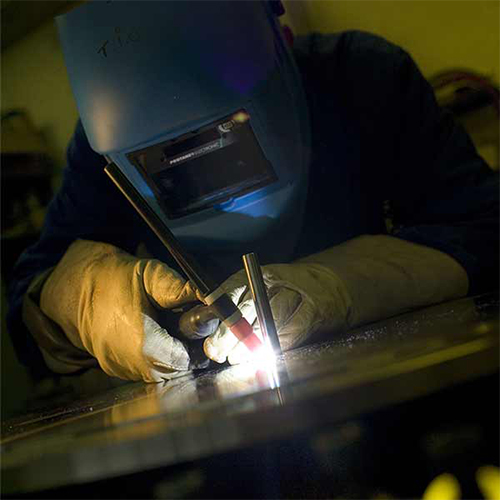 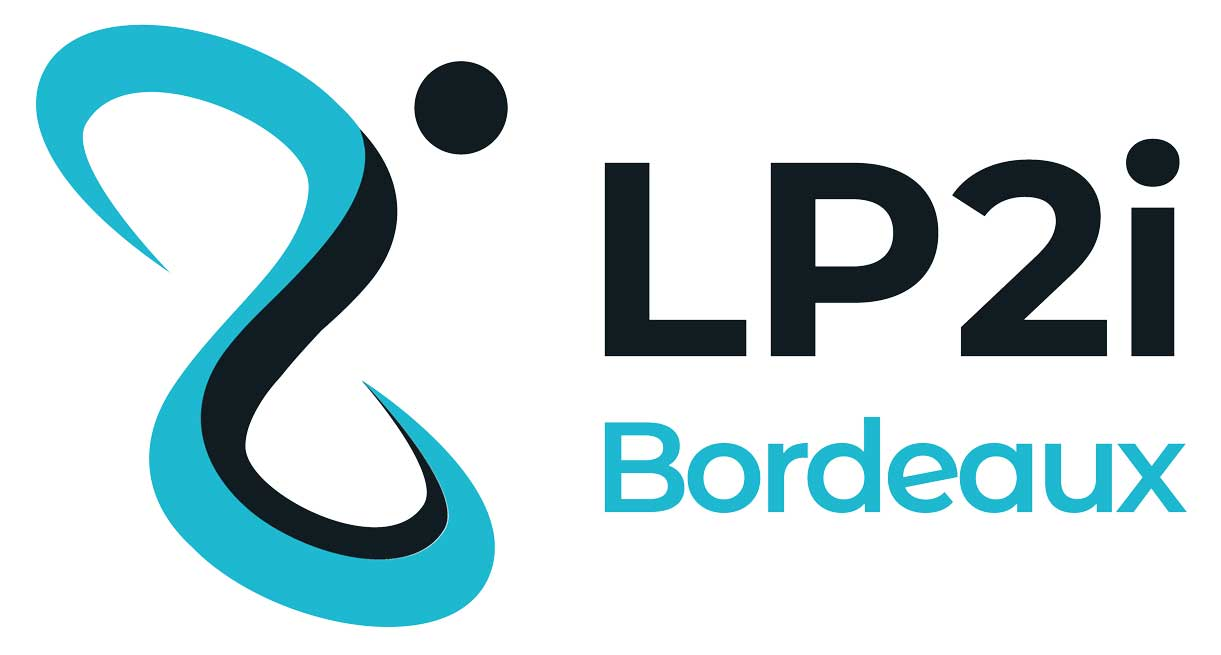 Pôle Technique : Service Informatique
Gestion de l’infrastructure informatique, support aux utilisateurs, gestion du parc, calcul
3 permanent.e.s  A. Habbouze (UB), I. Moreau (CNRS), C. Seznec (CNRS)

Compétences :
Support matériel, systèmes d’exploitation
Support réseau
Sécurité réseau
Support calcul
Développement d’un pôle calcul scientifique
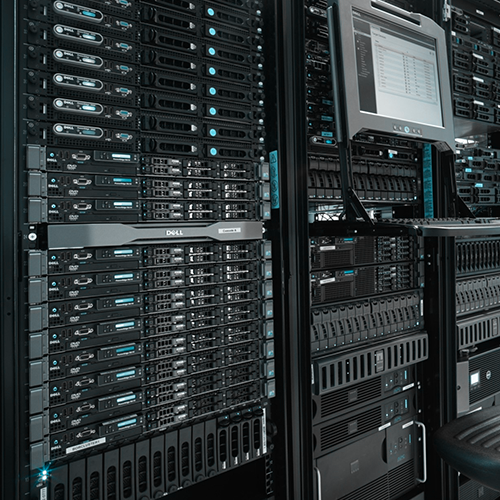 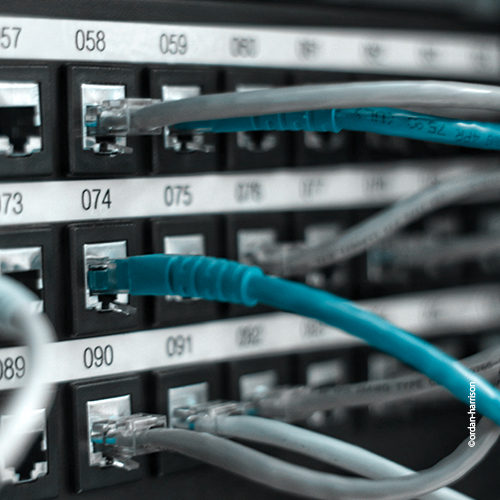 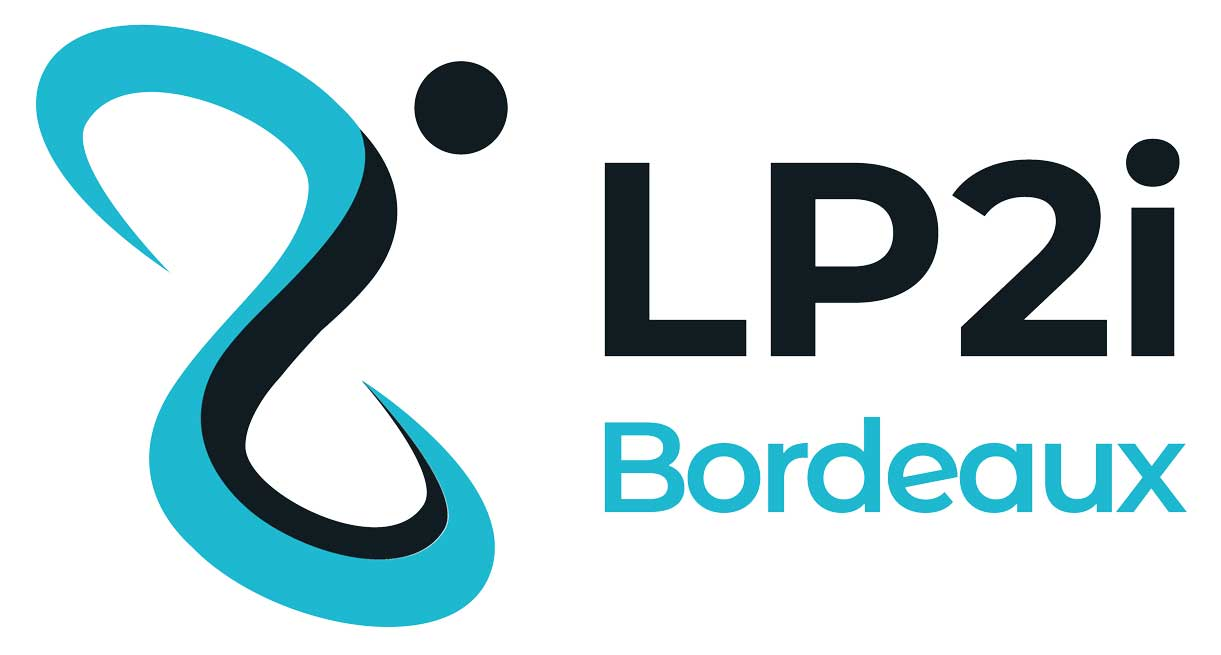 Pôle Technique : Service Administration – Campus - Communication
Administration, gestion, entretien campus, communication, formation permanente
8 permanent.e.s: J. Baussart (CNRS), E. Boulet (UB), F. Cadou (CNRS), N.Carmona (CNRS), M.-A. De Britos (UB), 
P. Chambon (CNRS), N. Favret (CNRS), S. Perreve (CNRS),- 

Compétences :
- Gestion financière
- Budget
- Préparation et mise en place du budget
- Aide au montage de pojets
- Justification de contrats
- Achats et missions
- Accueil et secrétariat
- Ressources humaines
- Communication interne et externe
- Mediation scientifique
- Formation permanente
- Maintenance des bâtiments
- Parc automobile
- Entretien des locaux
- Espaces verts
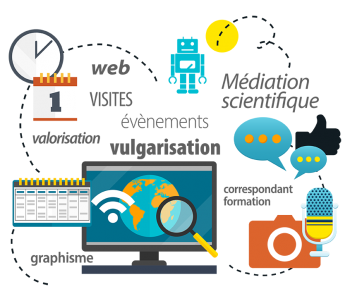 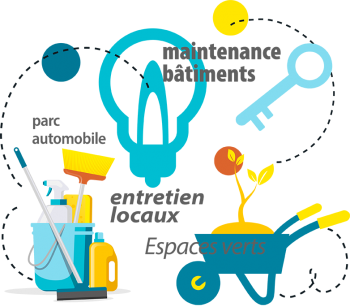 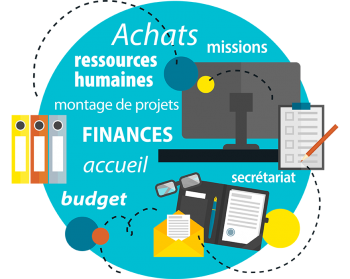 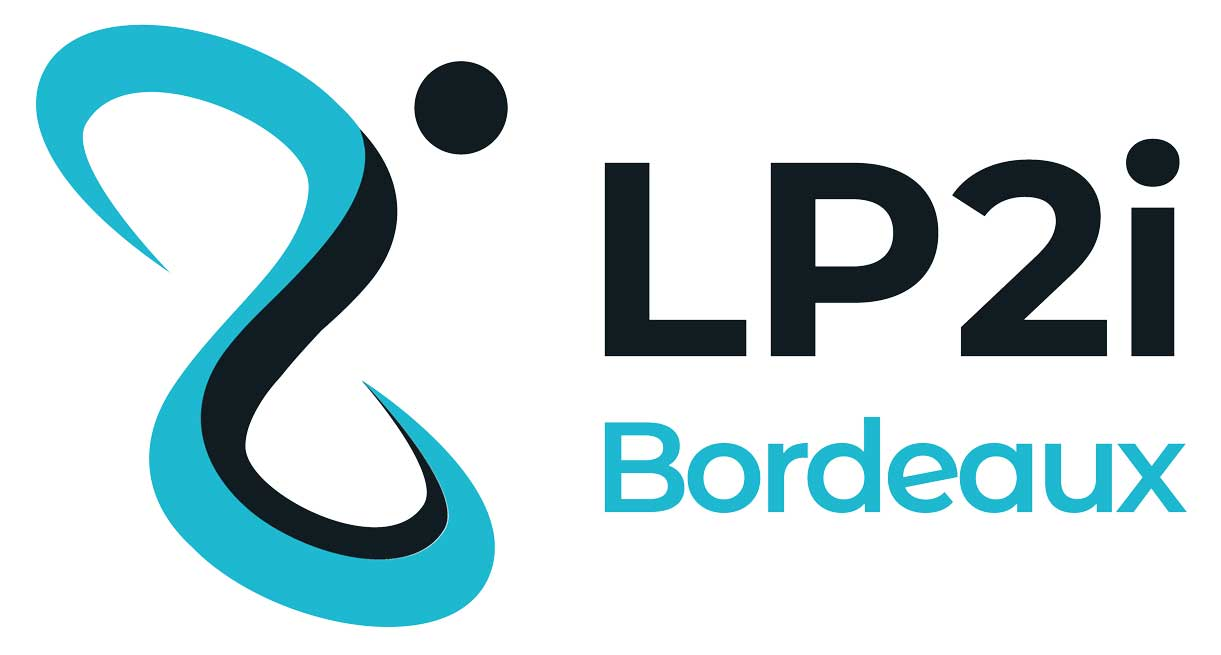 Pôle Technique : Service plateforme
Gestion plateformes, Maintenance, Développement techniques et méthodologiques, Mesures, Accueil équipes extérieurs, 
Valorisation
4 permanent.e.s: S. Crabos (CNRS), J. Jouve (CNRS), S. Leblanc (CNRS), S. Sorieul (CNRS) 2 CDD : O. Lagrabette (CNRS), S. Vaubaillon (UB)

+ P. Alfaurt (CNRS), P. Barberet (UB), C. Cerna (CNRS), G. Claverie (CNRS), C.-E. Demonchy (CNRS), D. Horlait (CNRS), F. Piquemal (CNRS),  L. Serani (CNRS)

Compétences :
-    Analyses
-    Préparation d’échantillons
-    Assurances qualité
Support aux utilisateurs
Développement détecteurs
Maintenance accélérateur
Spectroscopie gamma
Détecteurs Ge
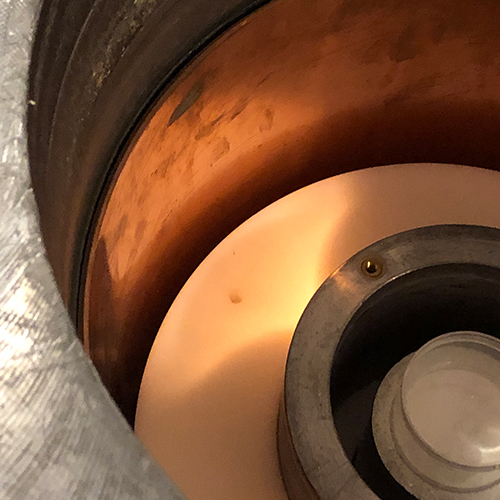 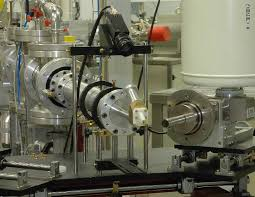 Plateforme AITNA
AITNA : Analyse, Irradiation et éléments Traces en Nouvelle Aquitaine
Mission : Support aux activités scientifiques interdisciplinaires du LP2I 

Composée de 3 plateaux techniques (AIFIRA, PRISNA, PIAGARA)
Mesure d’éléments traces stables ou radioactifs sur matrices solides, liquides ou gazeuses
Localisée au LP2I Bordeaux (UMR 5797, CNRS et U. Bordeaux). Site du Haut Vigneau Gradignan
Gestion CNRS
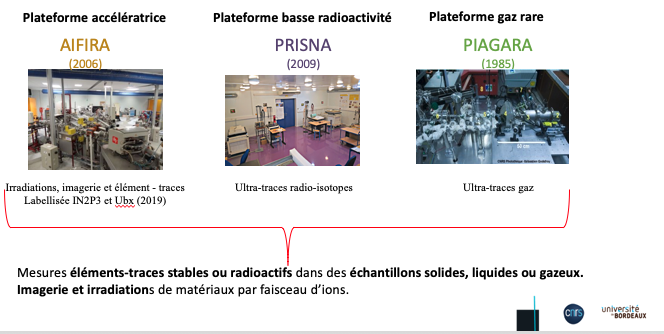 AIFIRA
Applications Interdisciplinaires des Faisceaux d’Ions en Région Aquitaine
Une plateforme d’analyse, d’imagerie et d’irradiation par faisceau d’ions 
Labellisée IN2P3 et UB (2019)
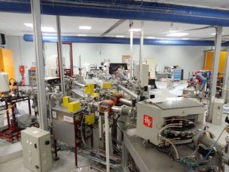 Accélérateur électrostatique d’ions H+, D+, He+ 1-3 MeV
5 lignes de faisceau 
Micro-faisceau pour l’irradiation de cellules vivantes à l’échelle du micron
Micro-faisceau pour imagerie d’éléments au niveau du micromètre
Macro-faisceau pour analyse d’échantillons
Faisceau extrait pour objets de grande taille 
Faisceau ligne de physique (neutrons + gammas)

Upgrades de lignes récents ou en cours
Réflexion sur développement irradiation sur grande surface (10 cm x 10 cm)
Physique nucléaire
Sciences du vivant
Sciences des matériaux
Météorites
Archéologie,….
- Analyses quantitatives multi-élémentaires à des échelles allant micromètre à quelques millimètres
- Combinaison d’analyses : PIXE, RBS, NRA,ERDA,….
- Micro-irradiations
- Production de champs neutronique et gamma
Coûts auditables CNRS
AIFIRA
Applications Interdisciplinaires des Faisceaux d’Ions en Région Aquitaine
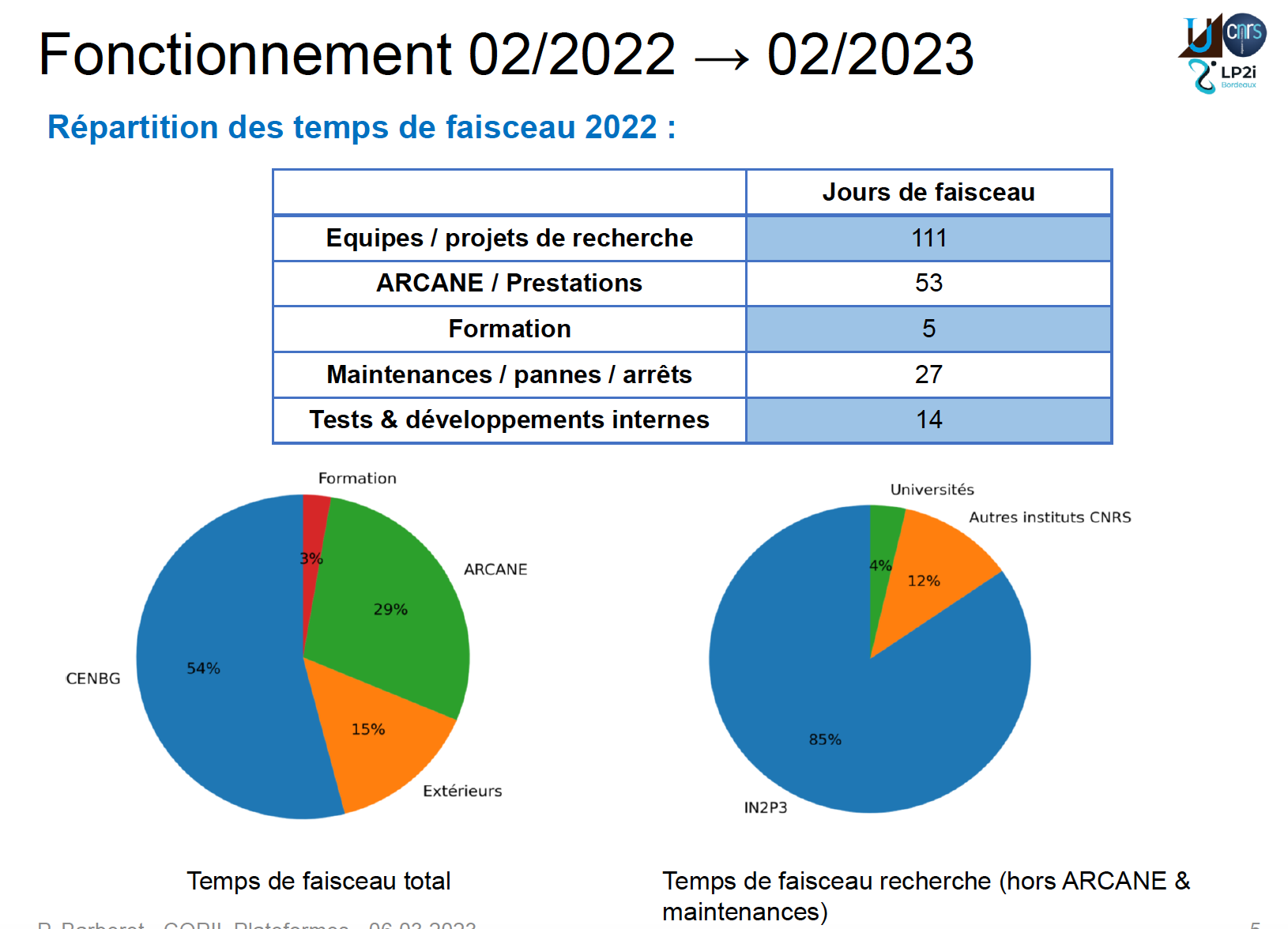 AIFIRA
Applications Interdisciplinaires des Faisceaux d’Ions en Région Aquitaine
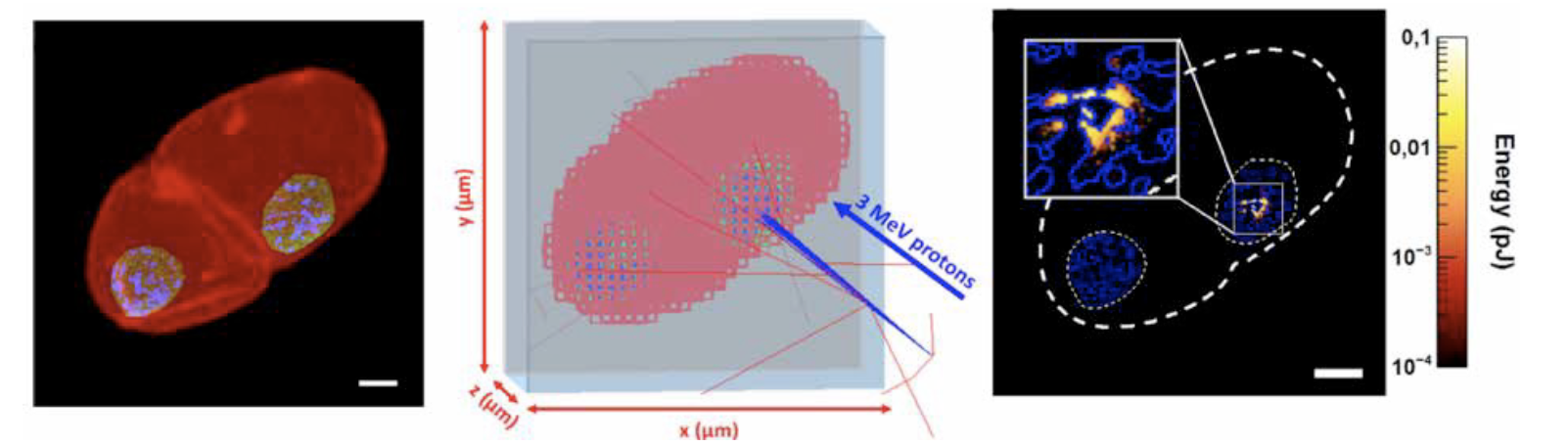 Caenorhabditis elegans
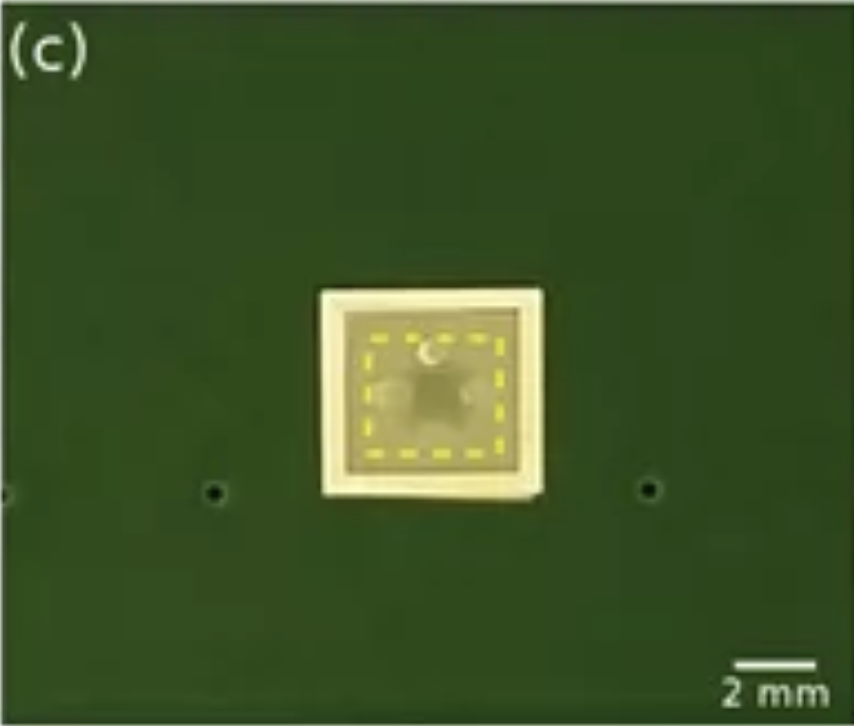 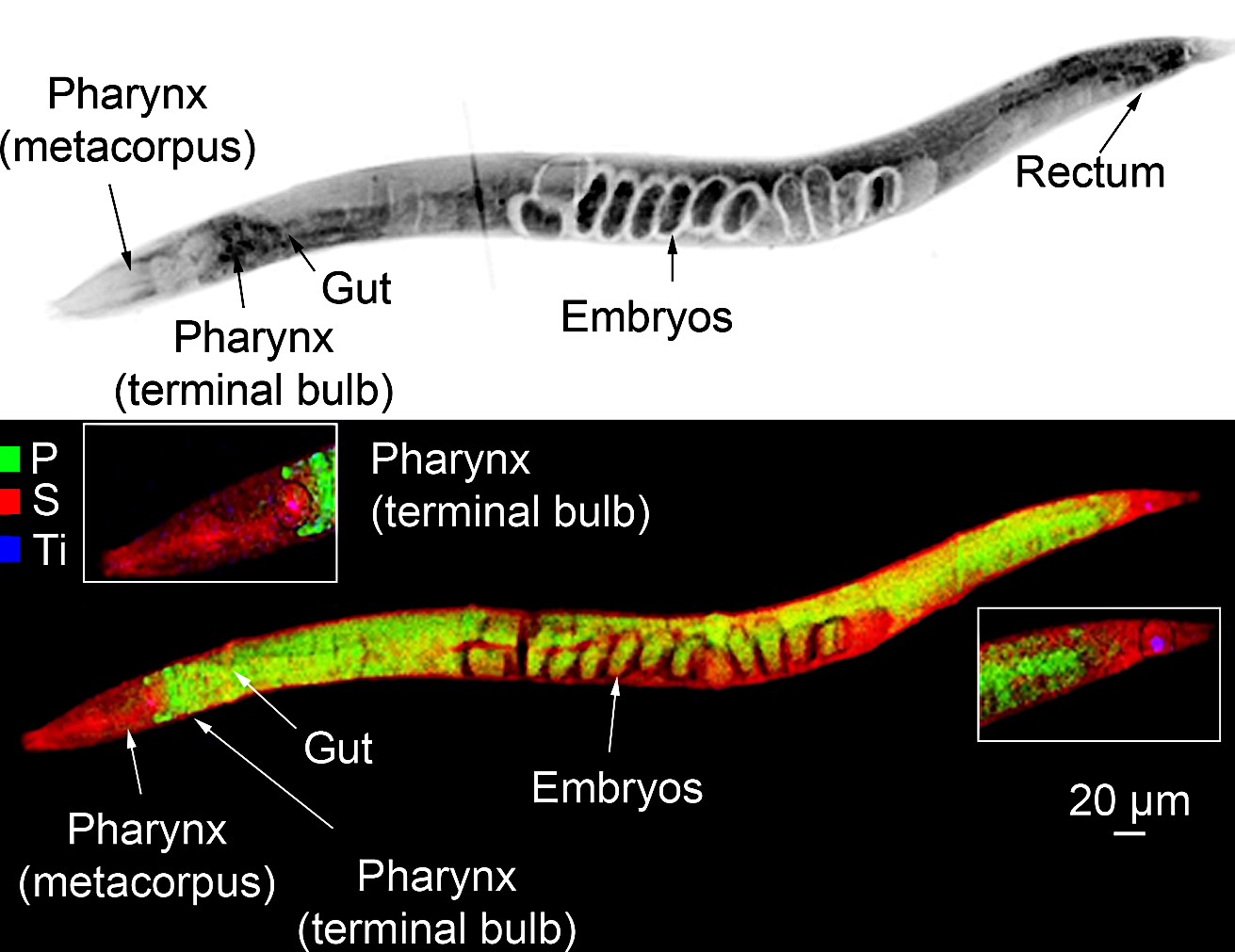 Développement détecteurs diamant
LP2i – CEA List - LPSC
Modélisation Monte Carlo, micro-irradiation sélective et suivi en temps réel des conséquences biologiques radio-induites à l’échelle de l’organisme. Groupe  IriBio.
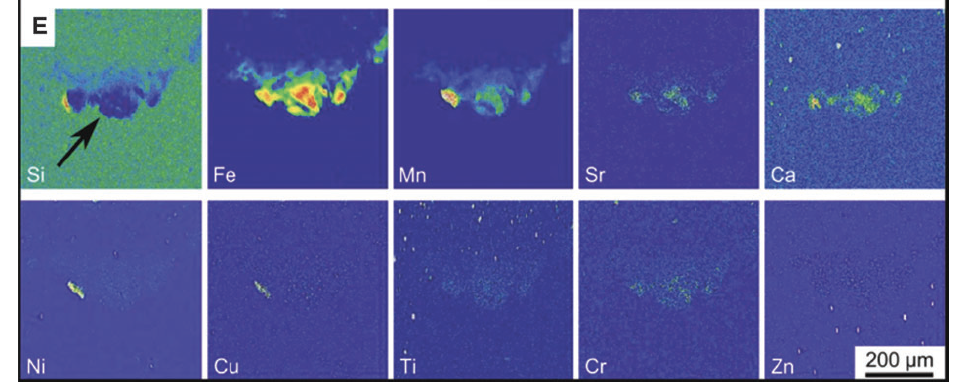 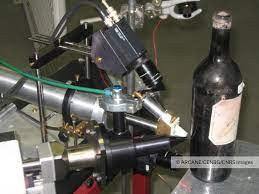 Micro-Analyse Chimique
Groupe  IriBio
Identification millésimes 
de Bordeaux
Analyse PIXE de sédiments
PRISNA
Plateforme Régionale Interdisciplinaire de Spectrométrie Nucléaire en Aquitaine
Une plateforme de métrologie des radio-isotopes en ultra-trace
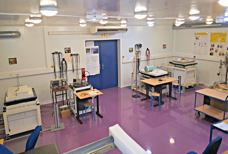 Pool de détecteurs Germanium pour spectroscopie gamma
HPGe type puit 300 cc
HPGe type planar 200 cc
HPGe type planar 150 cc pour PRISNA-Prestation
2 HPGE planar 150 cc CRP2A
+ 2 x HPGe au LSM (Modane) 400 cc type co-axiaux

Dispositif de mesure d ’émanation de radon grand volume
Métrologie et cartographie 3D du 238U et 232Th par ablation laser
       couplée à un ICPM haute résolution 
2024 : achat d’un détecteur alpha et beta (projet Région- IN2P3 INTENSE)
Physique des particules
Astroparticules
Archéologie
Géoscience
Environnement,….
Sensibilités en U et Th de 0.01 Bq/kg à Bordeaux
Sensibilités en U et TH de 0.001 Bq/kg à Modane
Sensibilité émanation radon : < 12 - 400 atomes/jour
Coûts auditables CNRS en cours
PRISNA
Plateforme Régionale Interdisciplinaire de Spectrométrie Nucléaire en Aquitaine
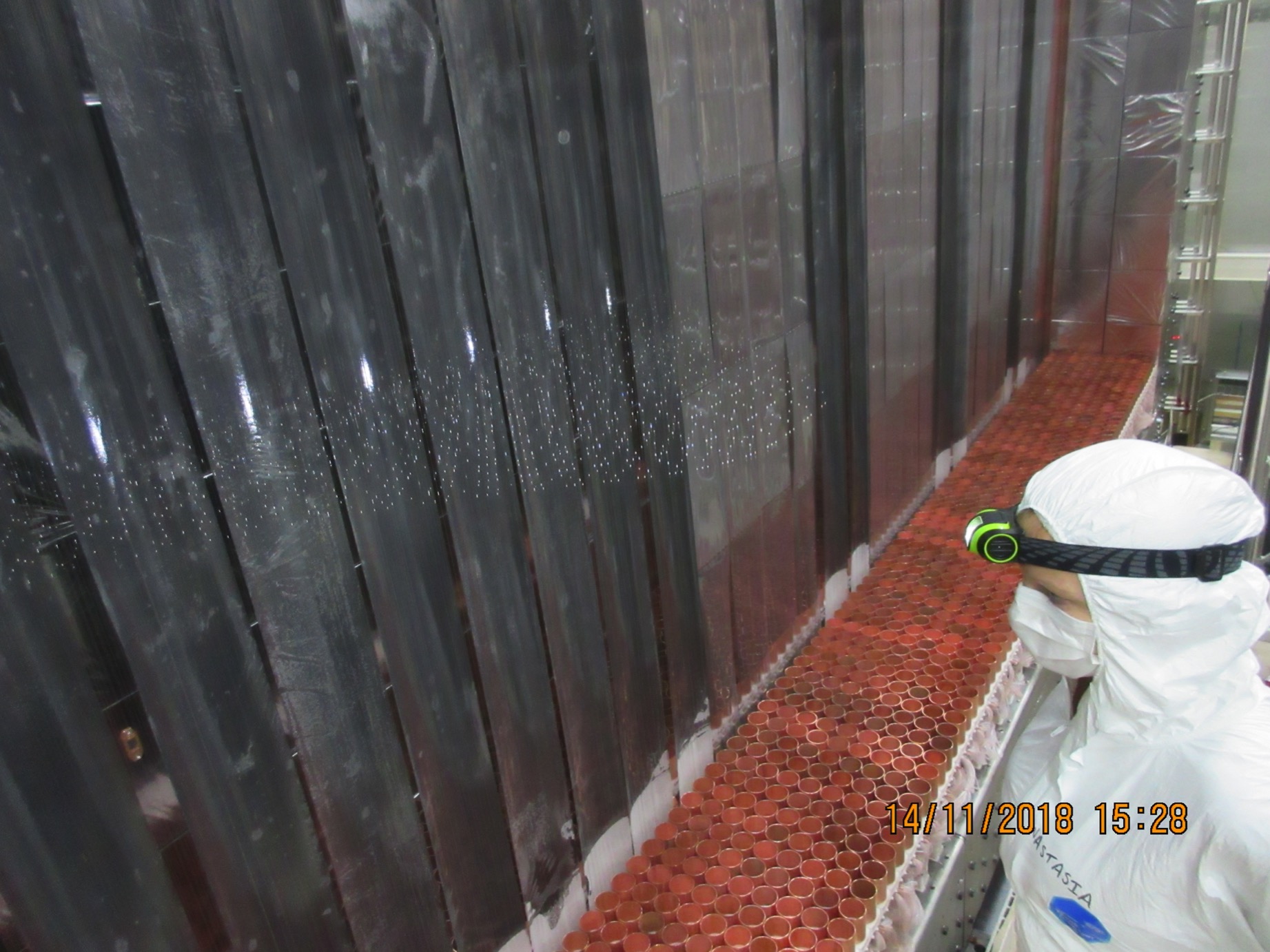 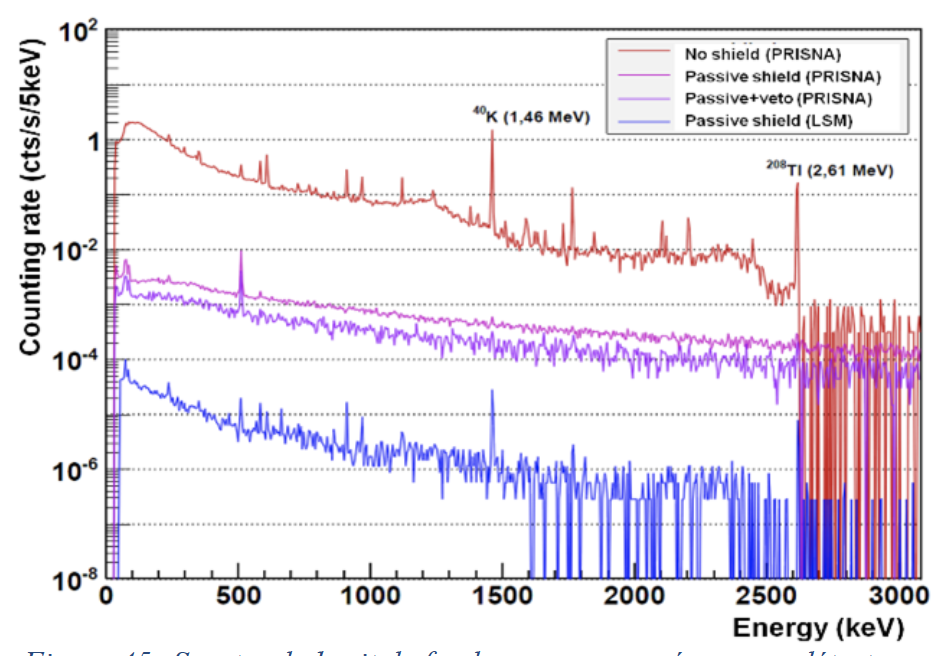 Sélection matériaux SuperNEMO < 107 radioactivité naturelle
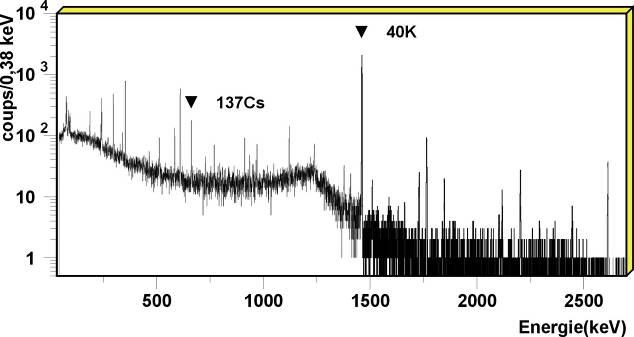 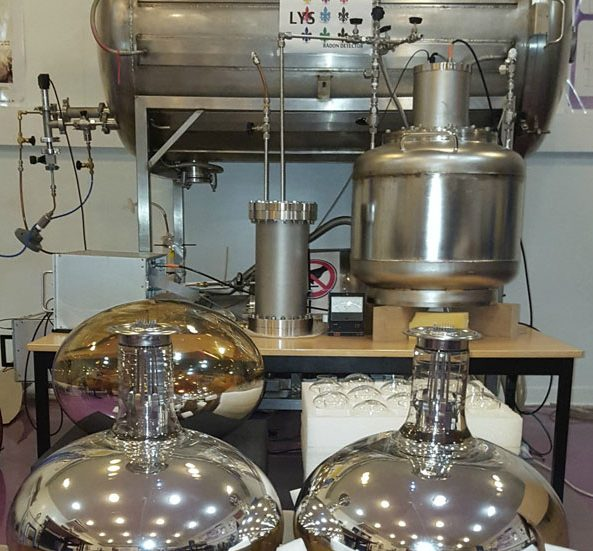 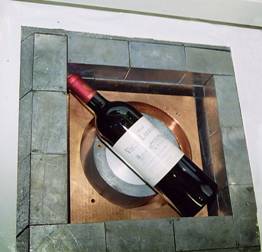 Mesure émanation
radon PMT JUNO
Contrôle millésimes Bordeaux
PIAGARA
Plateforme Interdisciplinaire d’Analyse des Gaz Rares en Aquitaine
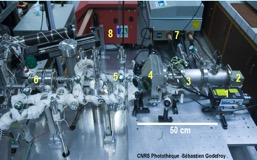 Une plateforme de mesure des gaz rares
Ligne Laser Pour l’Analyse Optimisée des matériaux Nucléaires
Un Spectromètre dédié à l’enrichissement isotopique des radio-kryptons 
3 autres specpromètres

Déménagement vers CREATIF
Upgrade de l’installation en cours (projet région-IN2P3 INTENSE)
Etude du système solaire
Géosciences
Matériaux du nucléaire
Prolifération nucléaire 
Paléo-hydrologie,…
Sensibilité en Kr et Xe de l’ordre du millier d’atomes
Spectrométrie de thermodésorption par chauffage laser
PIAGARA
Plateforme Interdisciplinaire d’Analyse des Gaz Rares en Aquitaine
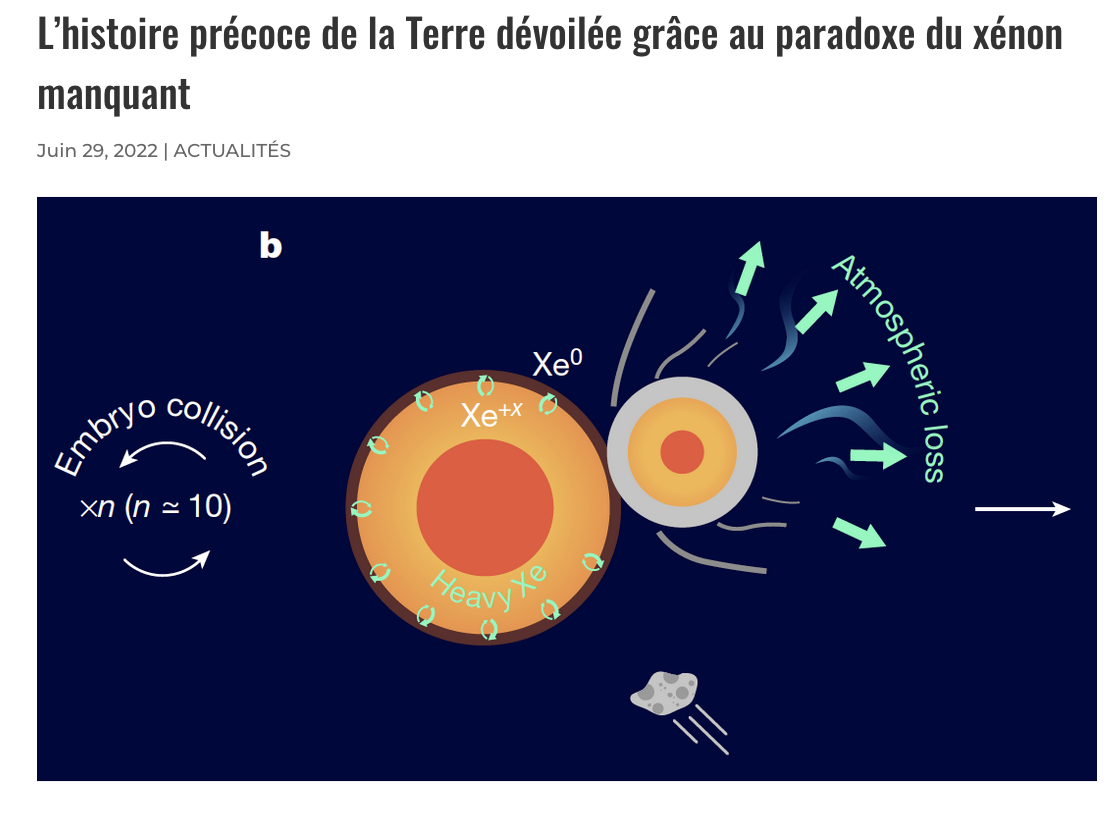 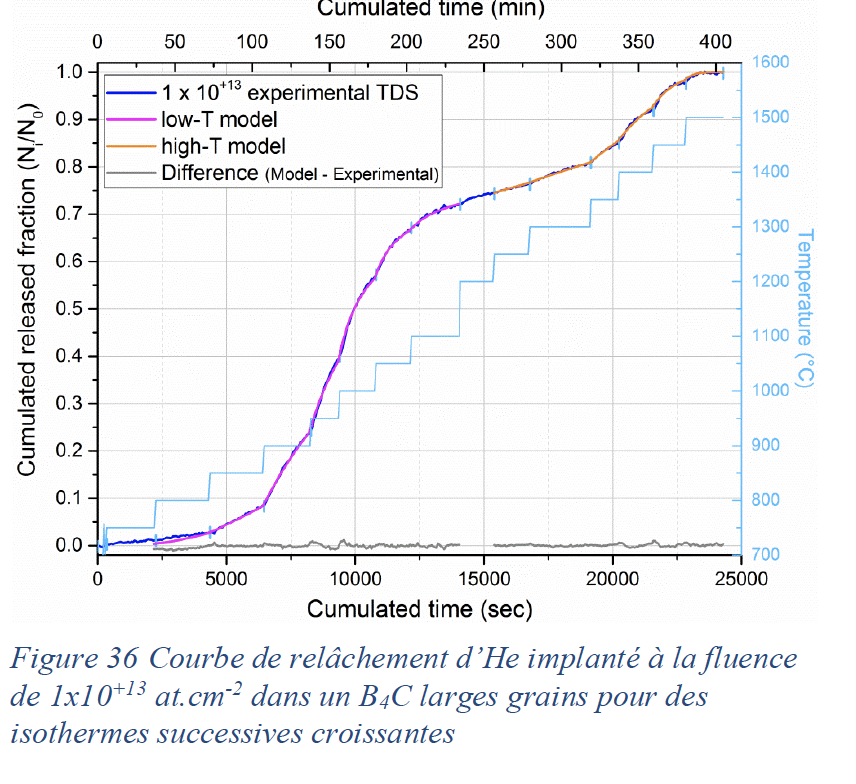 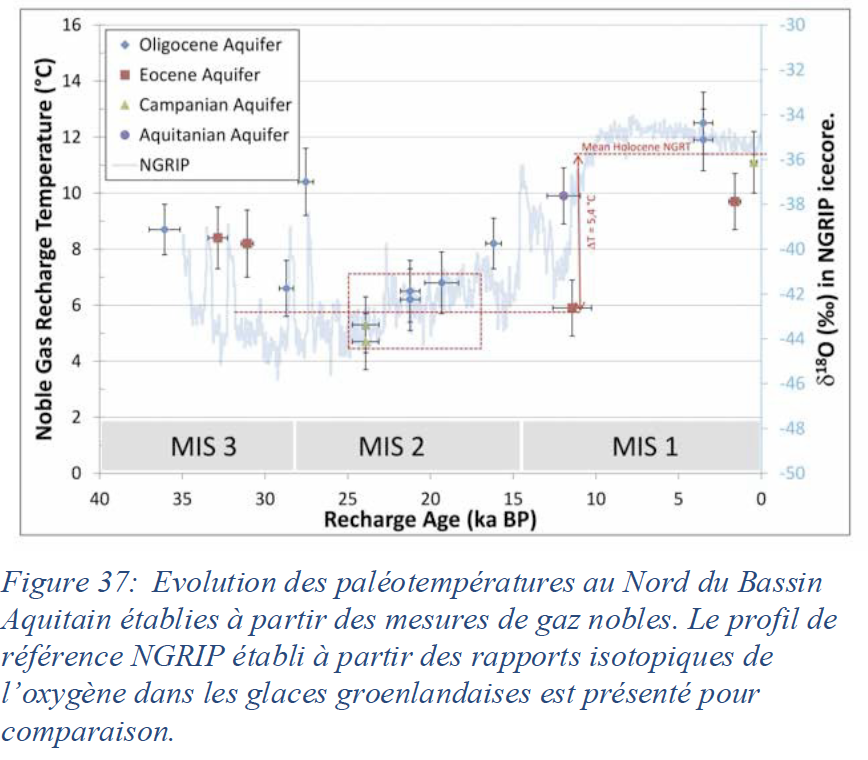 Enigme du Xenon manquant sur terre
Diffusion He dans Carbure de Bore
Mesure des paléo-températures en Aquitaine
Insertion de la plateforme AITNA au LP2I
Activités scientifiques du LP2I
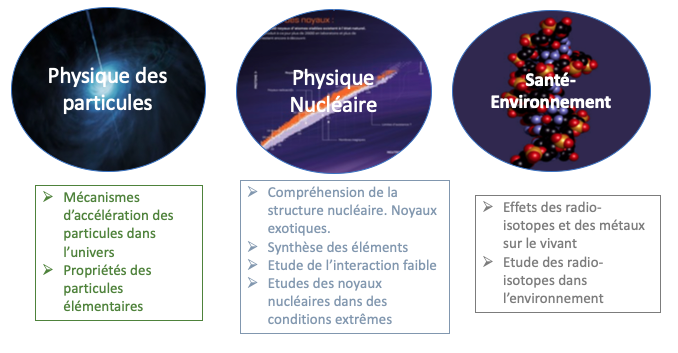 INDUSTRIE
Prestations et collaborations
Développements pour répondre aux demandes
RECHERCHE
Développements scientifiques
Développements technologiques
Nouvelles méthodologies
AITNA
Conclusion
Large spectre d’activités scientifiques et technqiues

Aspect formation non évoqué

Equipements techniques des services 

Nouveau bâtiment  accroit le dynamisme du laboratoire

Réflexion sur l’avenir du site en cours

Demande du laboratoire à devenir un site pilote exemplaire sur les aspects de
     développement durable et de sobriété énergétique

Démarche GDR 1.5 en cours